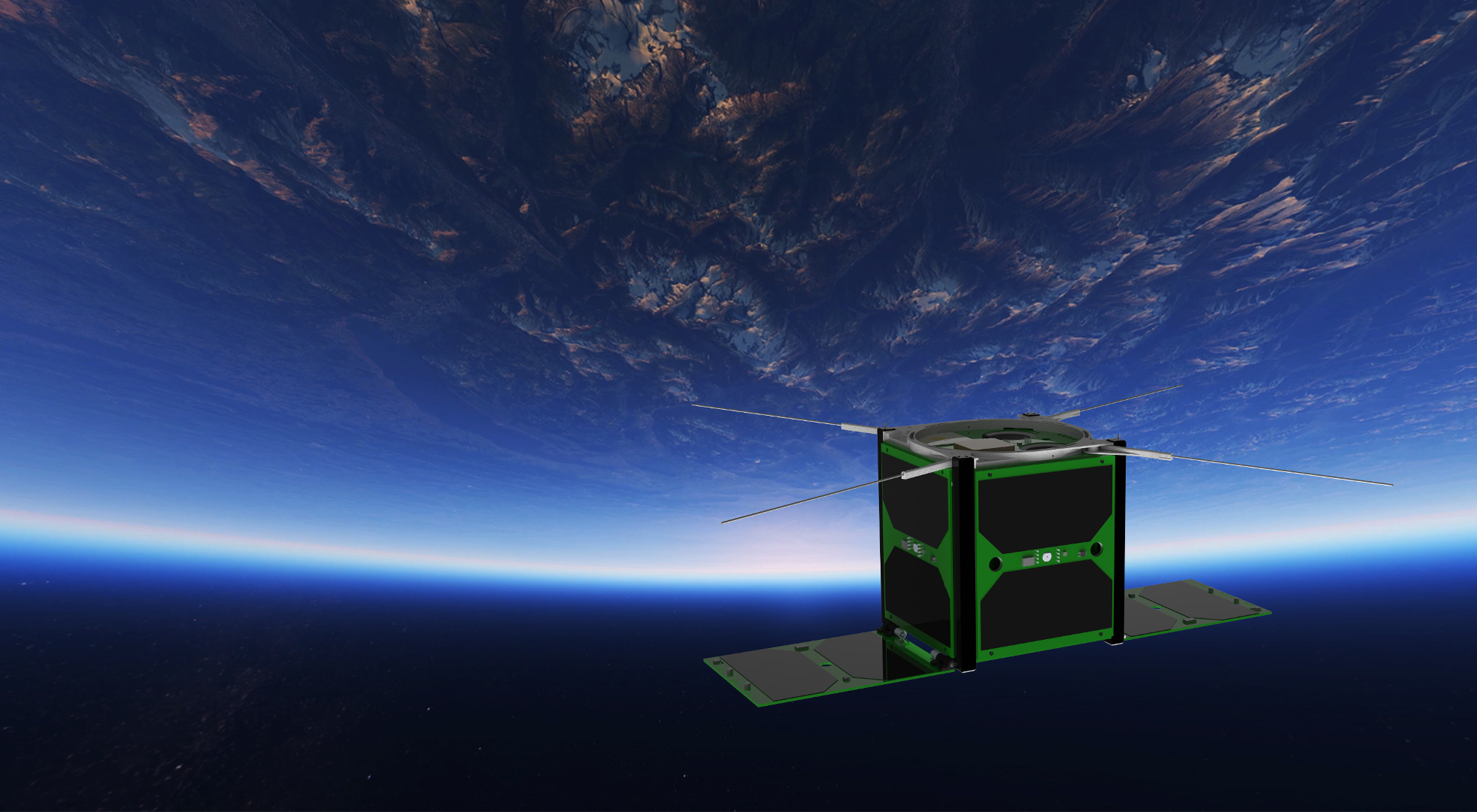 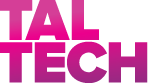 Space danger
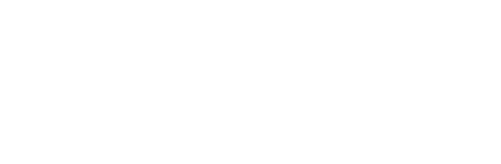 satellite.taltech.ee
rauno.gordon@taltech.ee
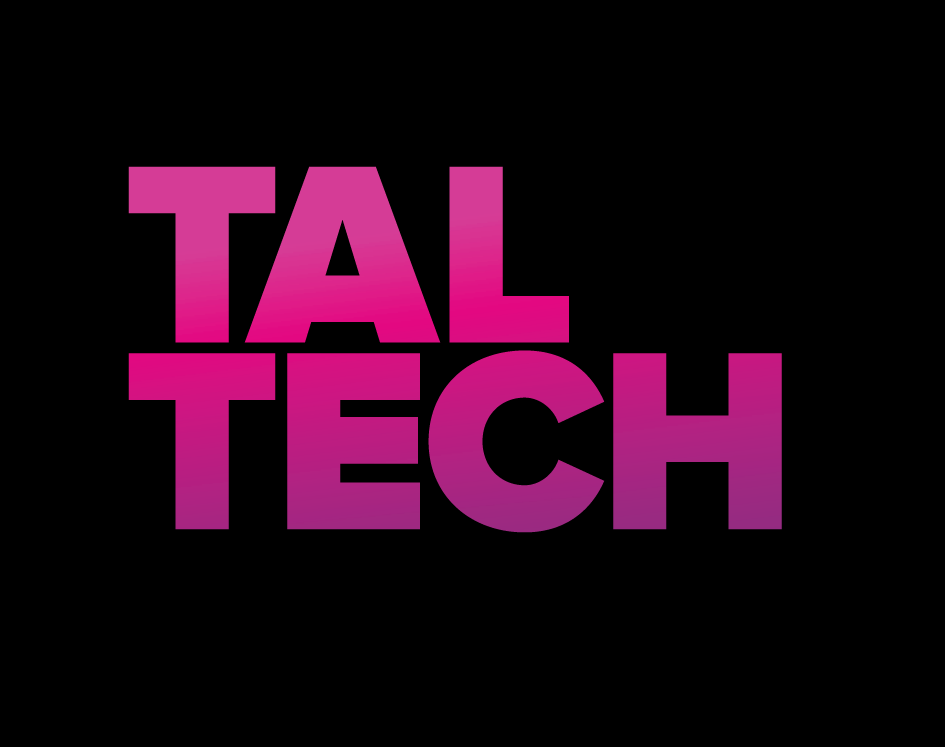 satellite.taltech.ee
Requirements to get to a rocket – vibration, thermal-vacuum
Space environment – objects, debris, relative speeds
Surface dangers – atomic oxygen
Radiation from the sun – Earth magnetic field, solar activity
Galactic radiation – particles, ions
Shielding – aluminum, water/hydrogen
Dust shielding – lighter + conductive, spreading
Whiskers, conformal coating, cold welding
Large scale shielding – atmosphere, magnetic fields
Effects on humans
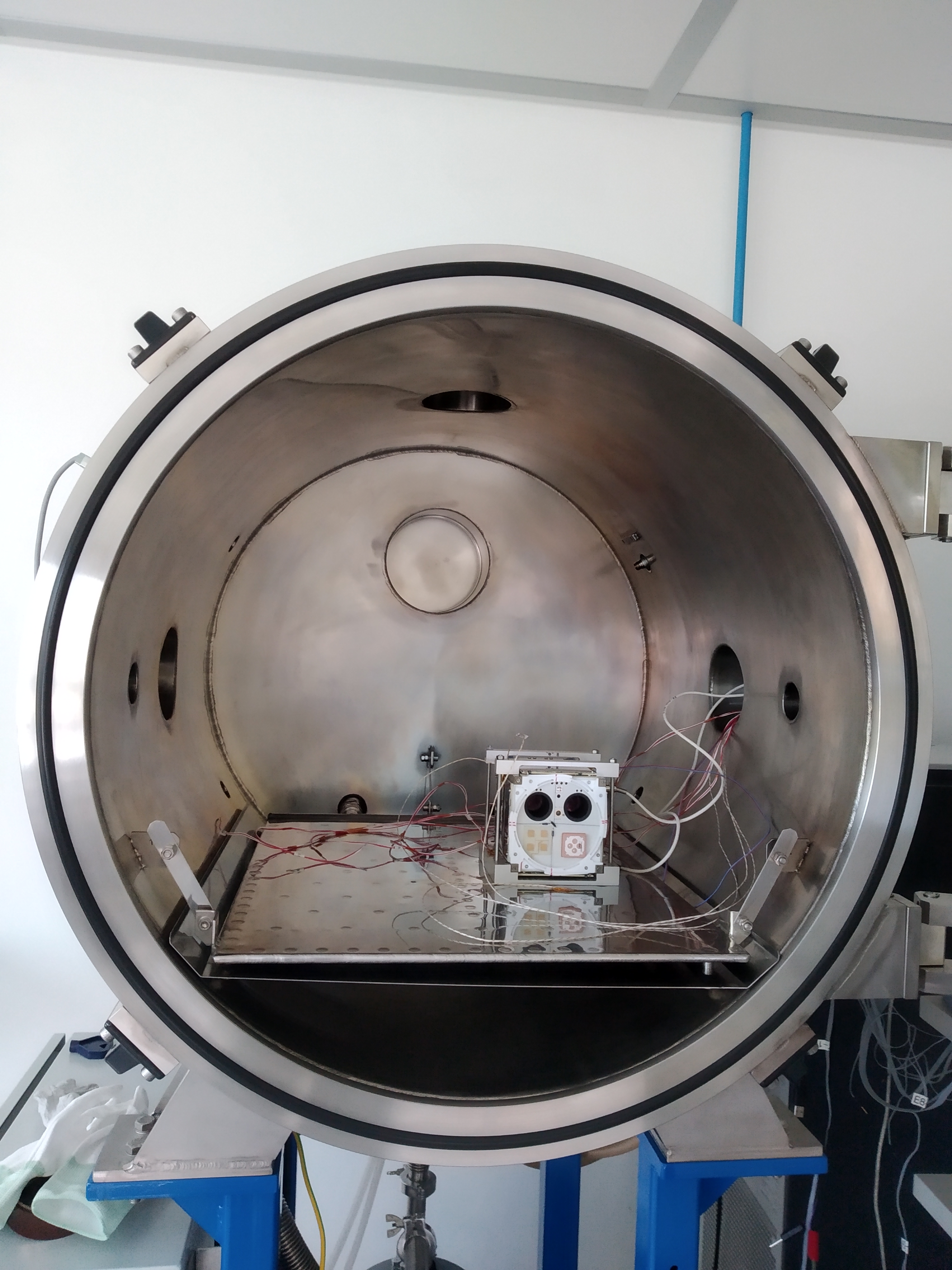 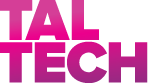 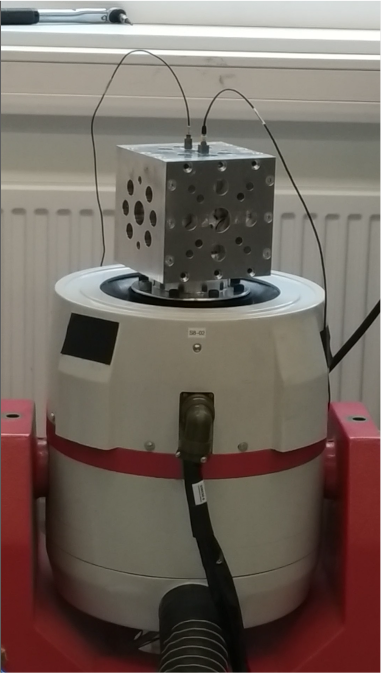 Koit satellite testing in Tõravere 05.2019
Satellite integration in Berlin
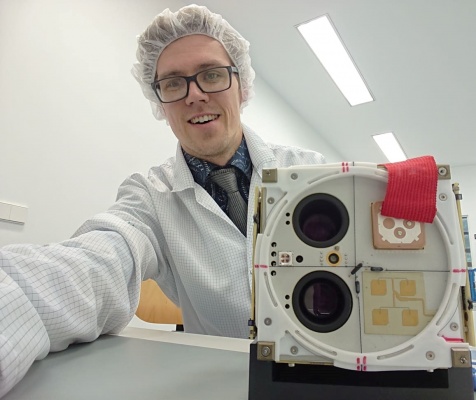 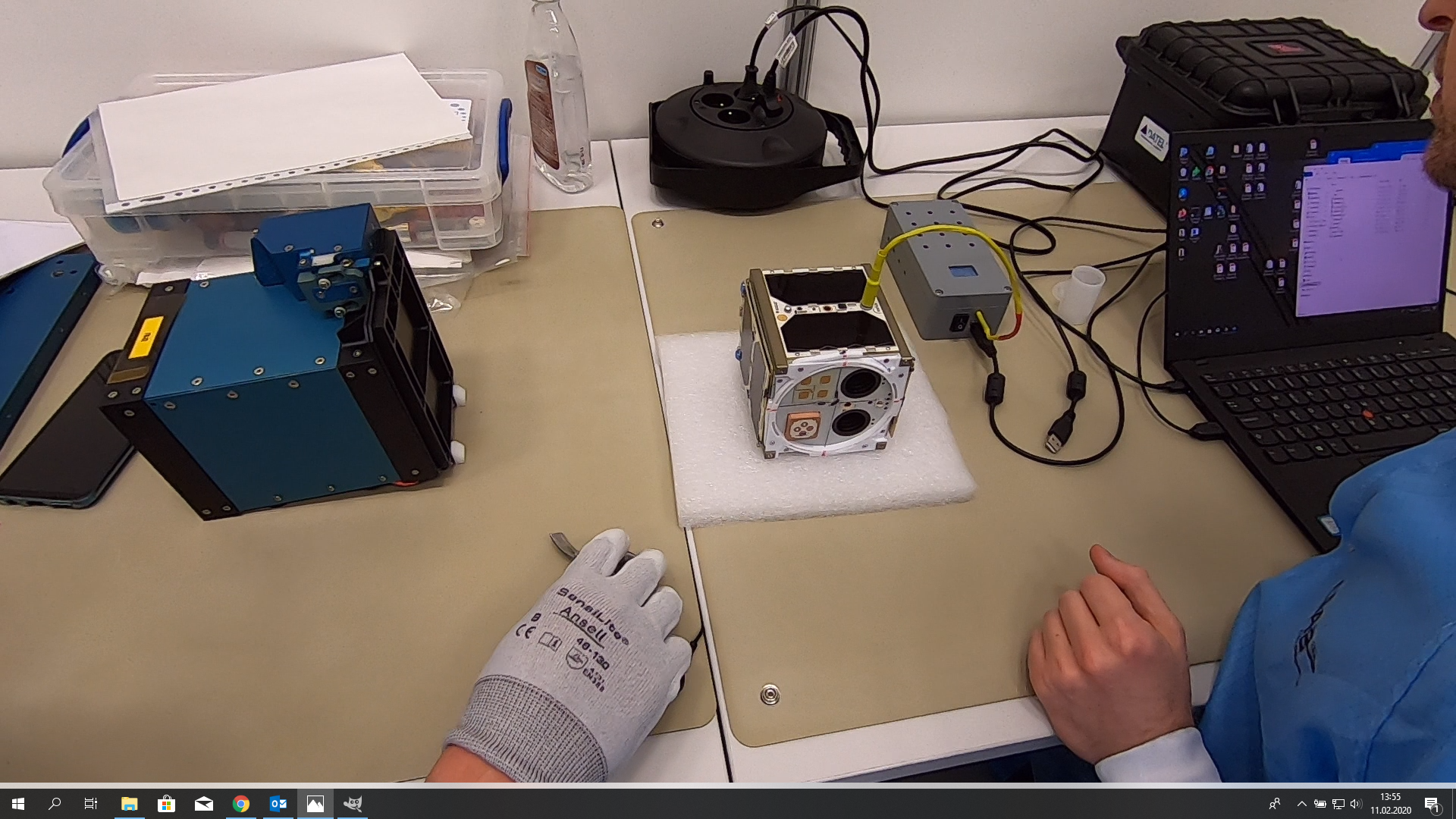 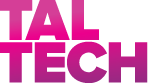 Hämarik satellite integration in Brno
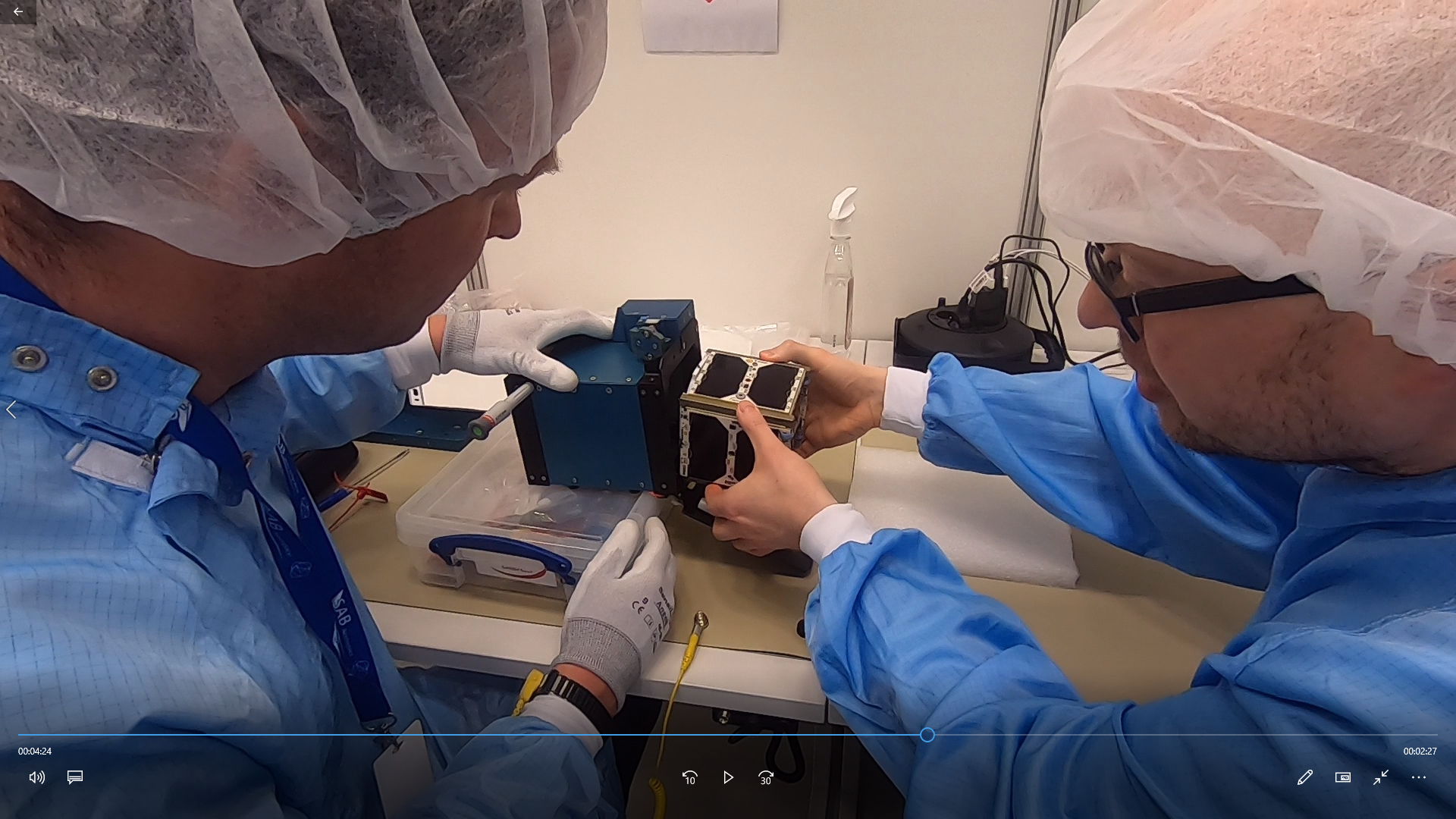 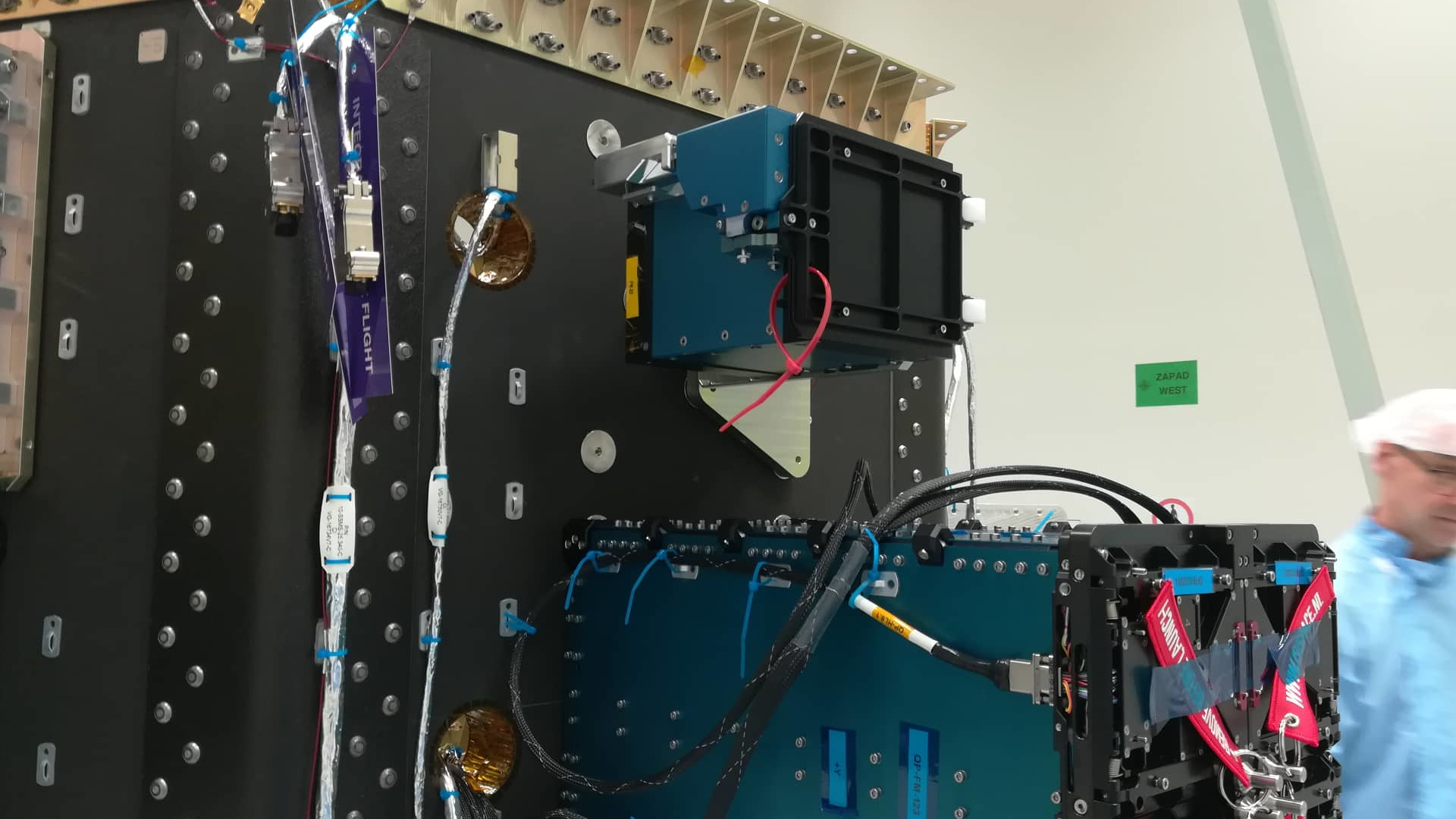 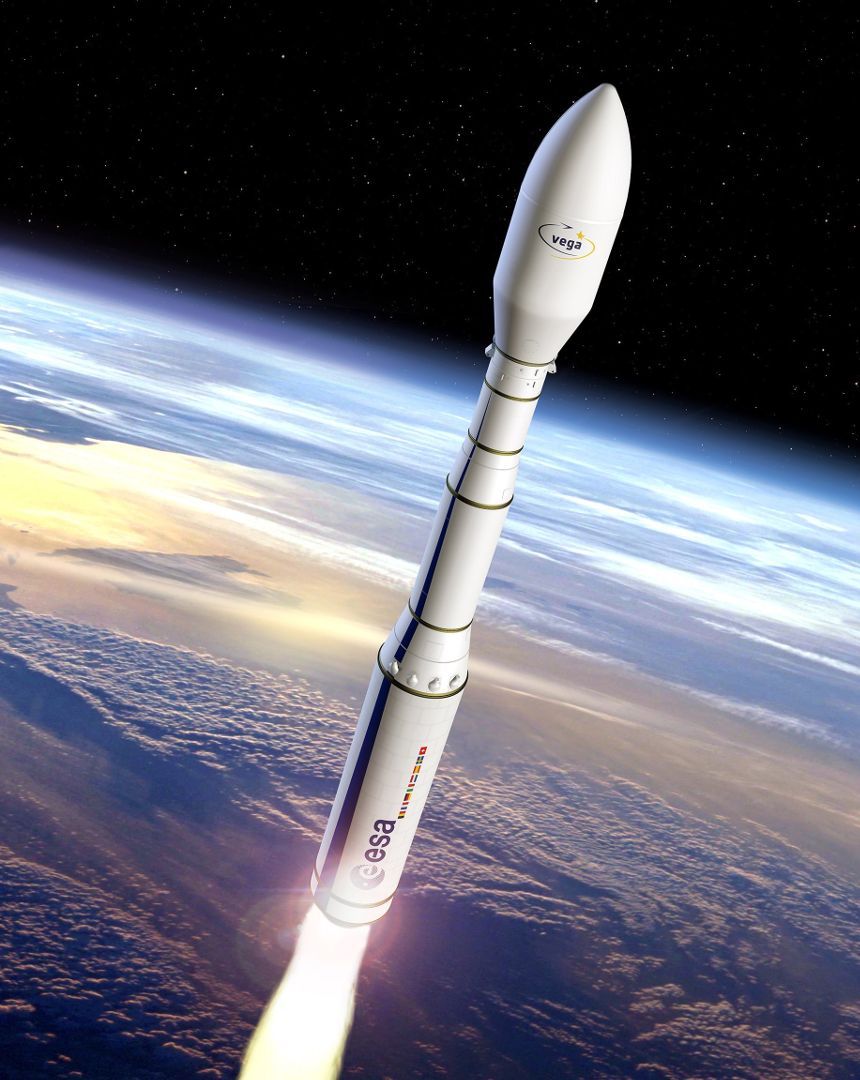 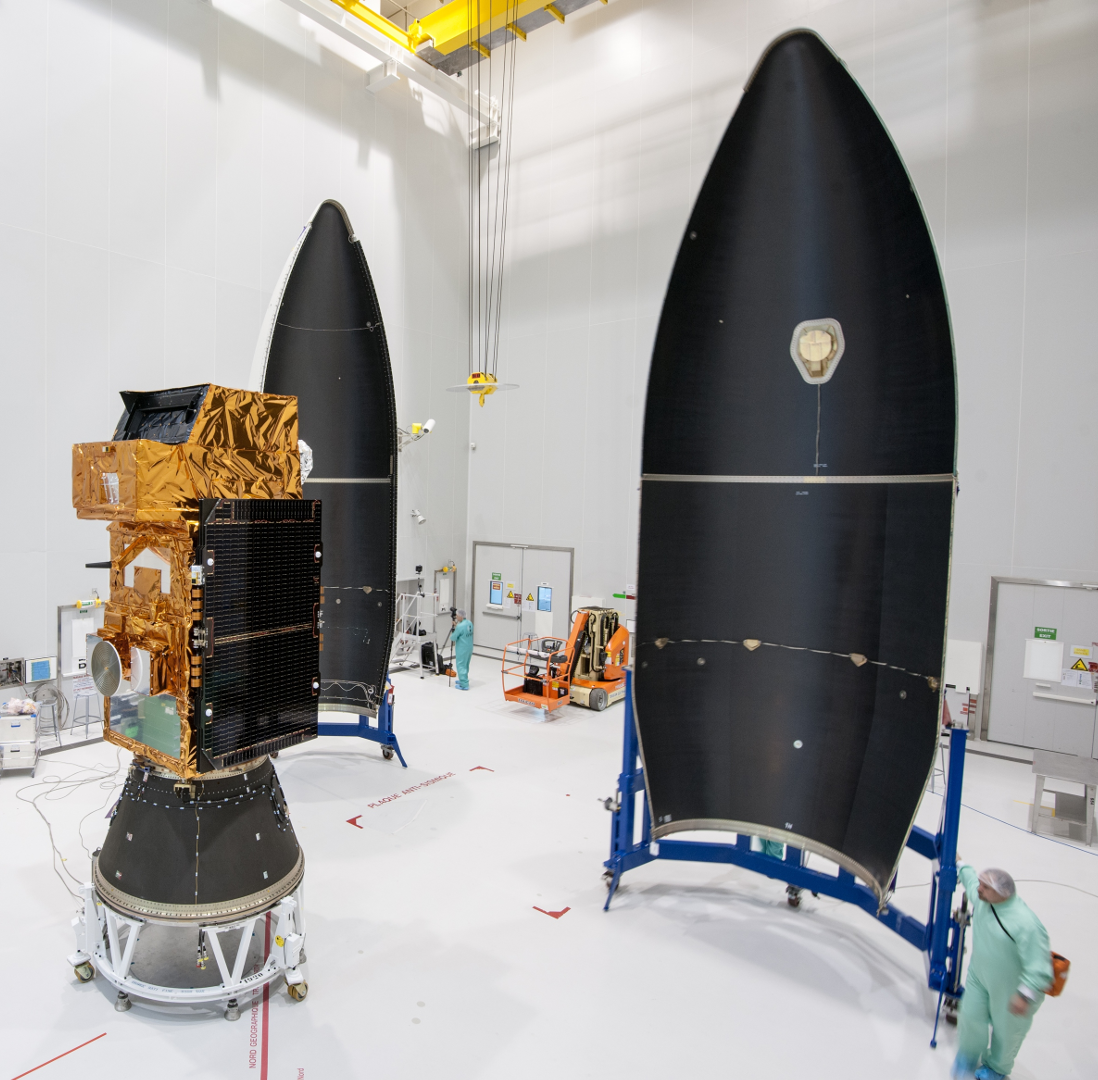 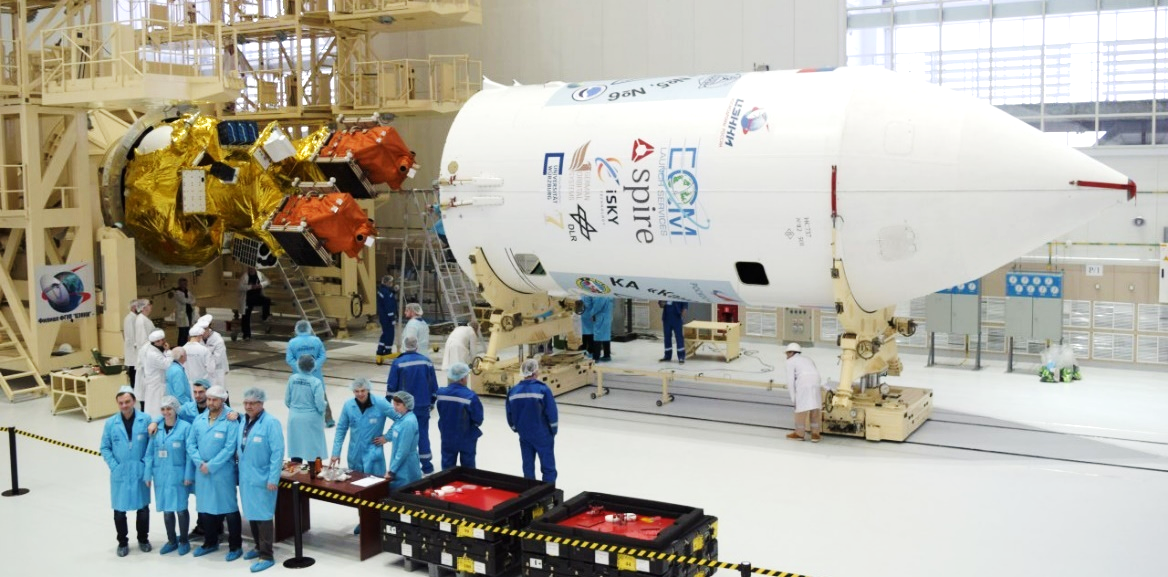 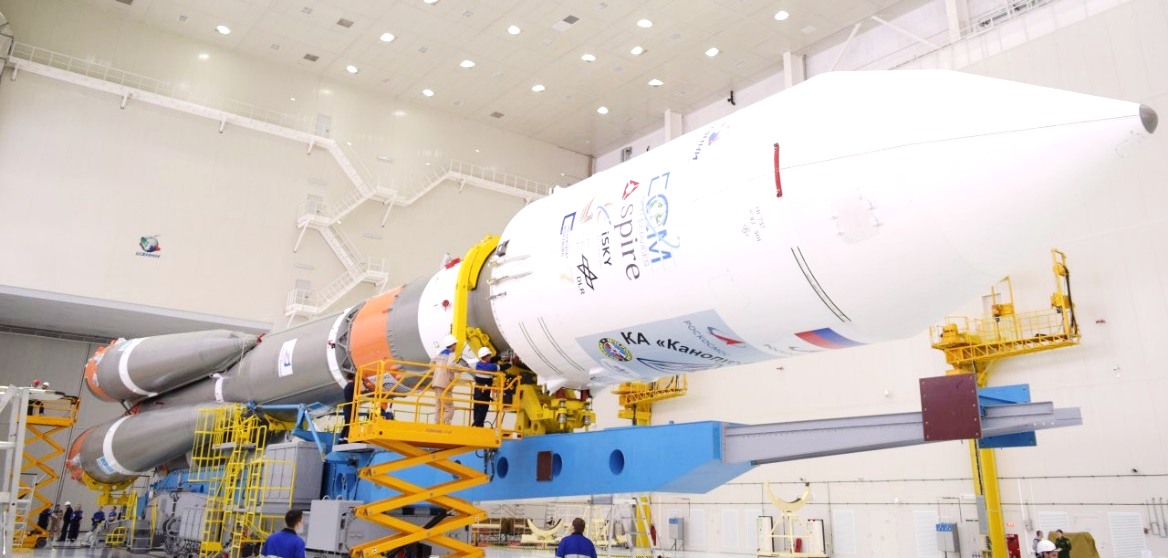 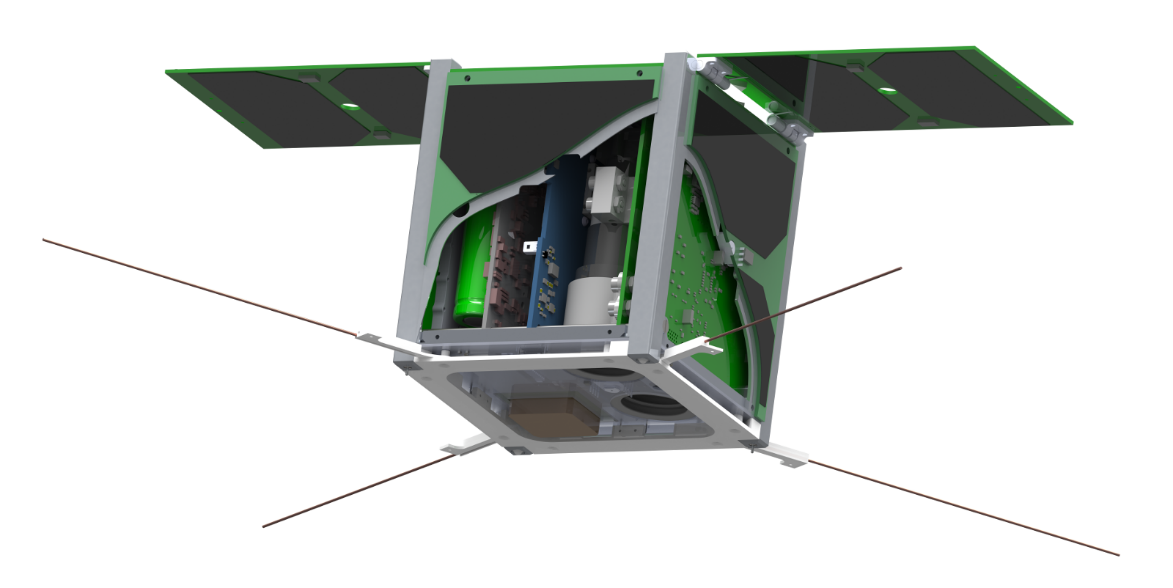 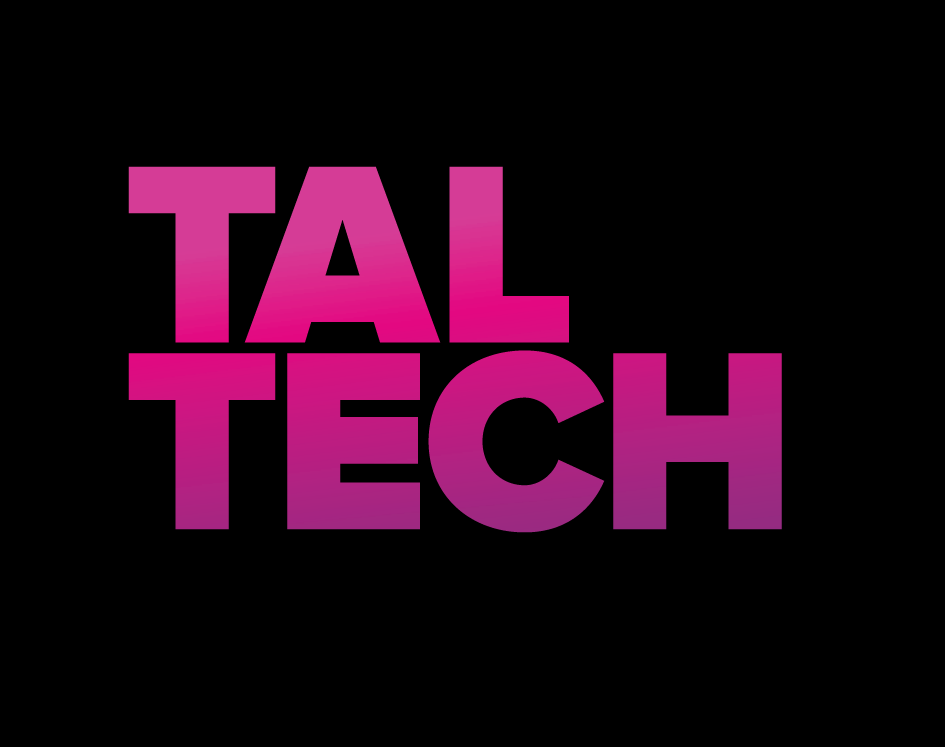 satellite.taltech.ee
solar panels
main computer
radio
power system
cameras
attitude control
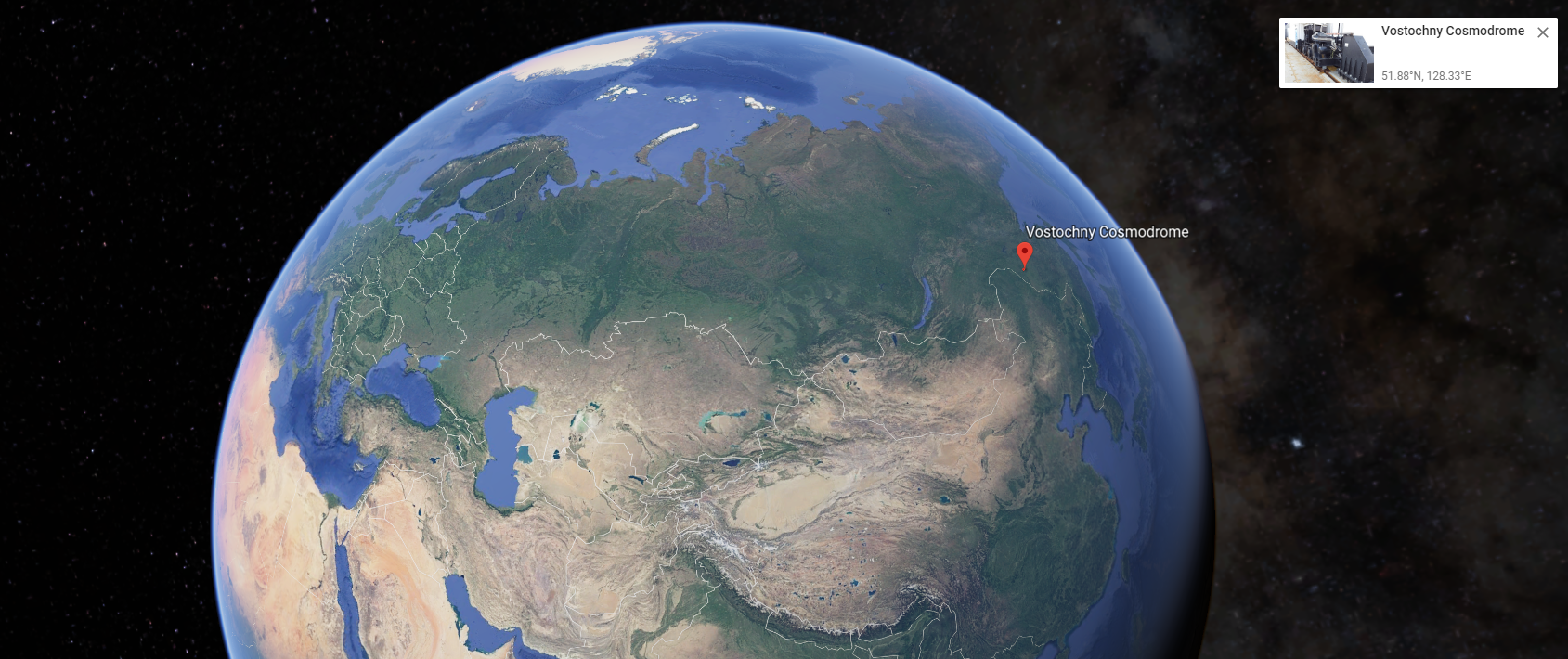 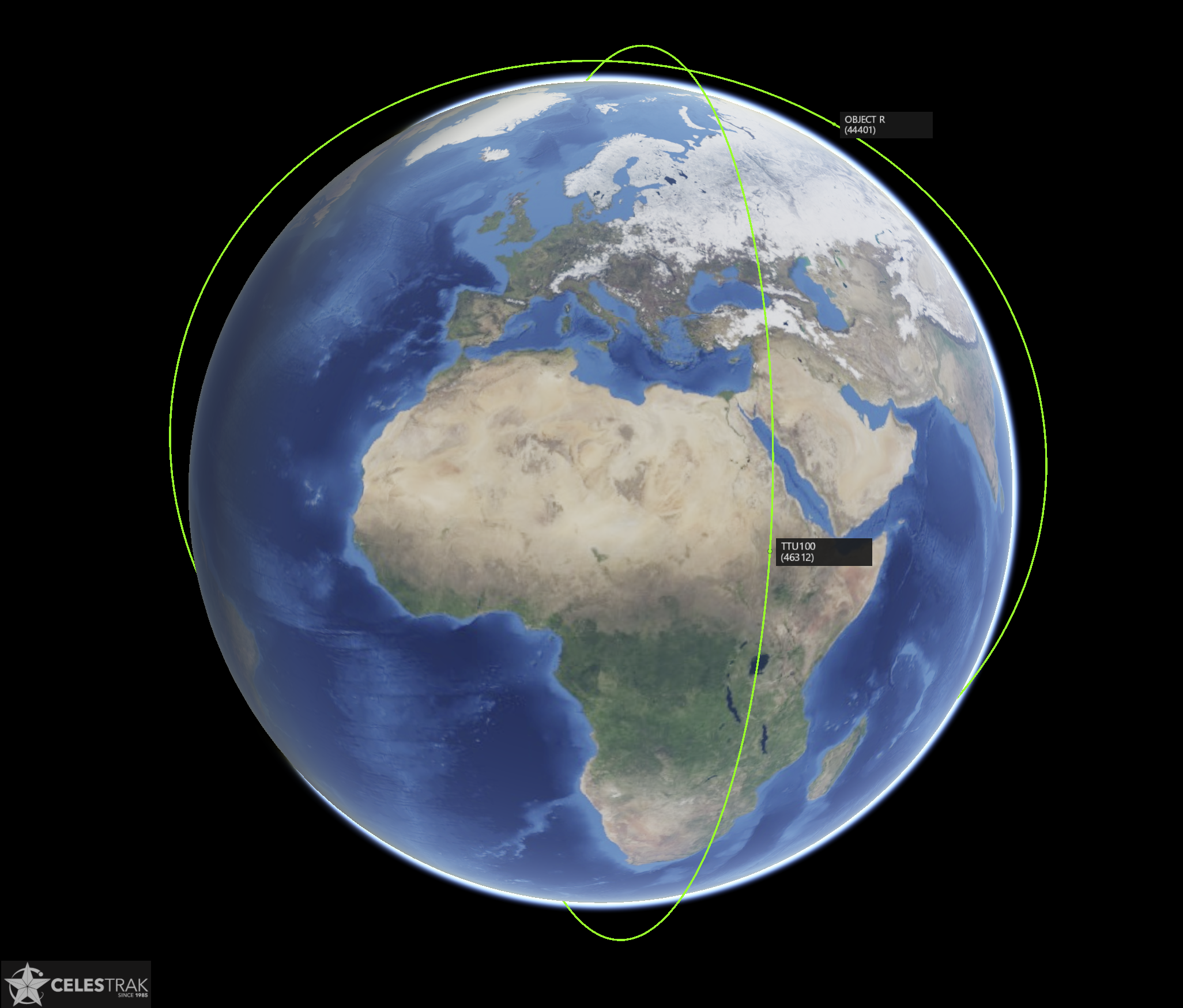 Koit
(Dawn, TTU101)
Launch: 5. July 2019
Roscosmos Soyuz
530 km, SSO
LTAN: 15:05
Object: 2019-038R
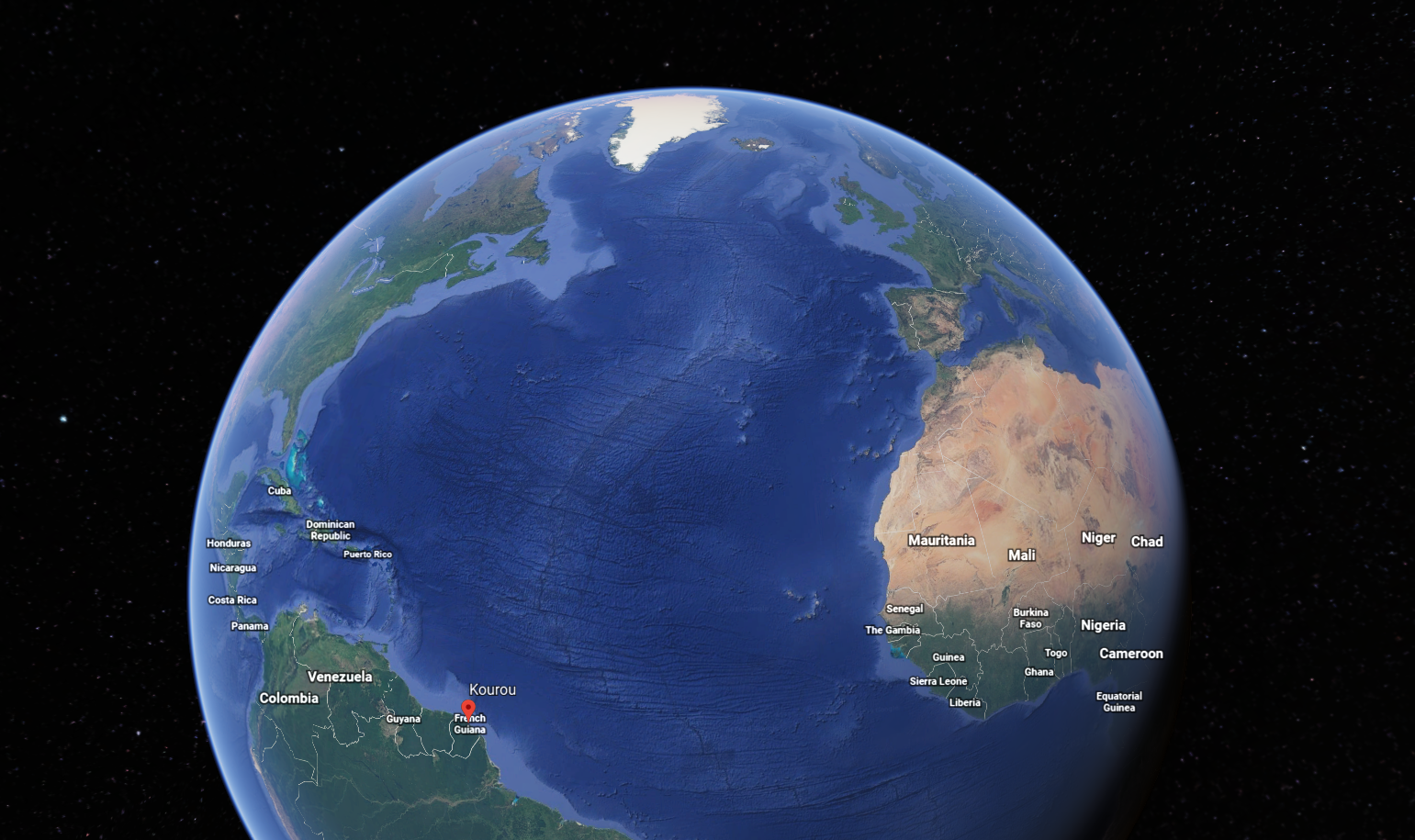 Hämarik
(Dusk, TTU100)
Launch: 3.Sept 2020
Arianespace Vega
550 km, SSO
LTAN: 22:30
Object: 2020-061AS
rauno.gordon@ttu.ee
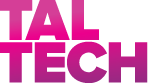 https://celestrak.com/
satellite.taltech.ee
rauno.gordon@taltech.ee
Kosmoseprügi
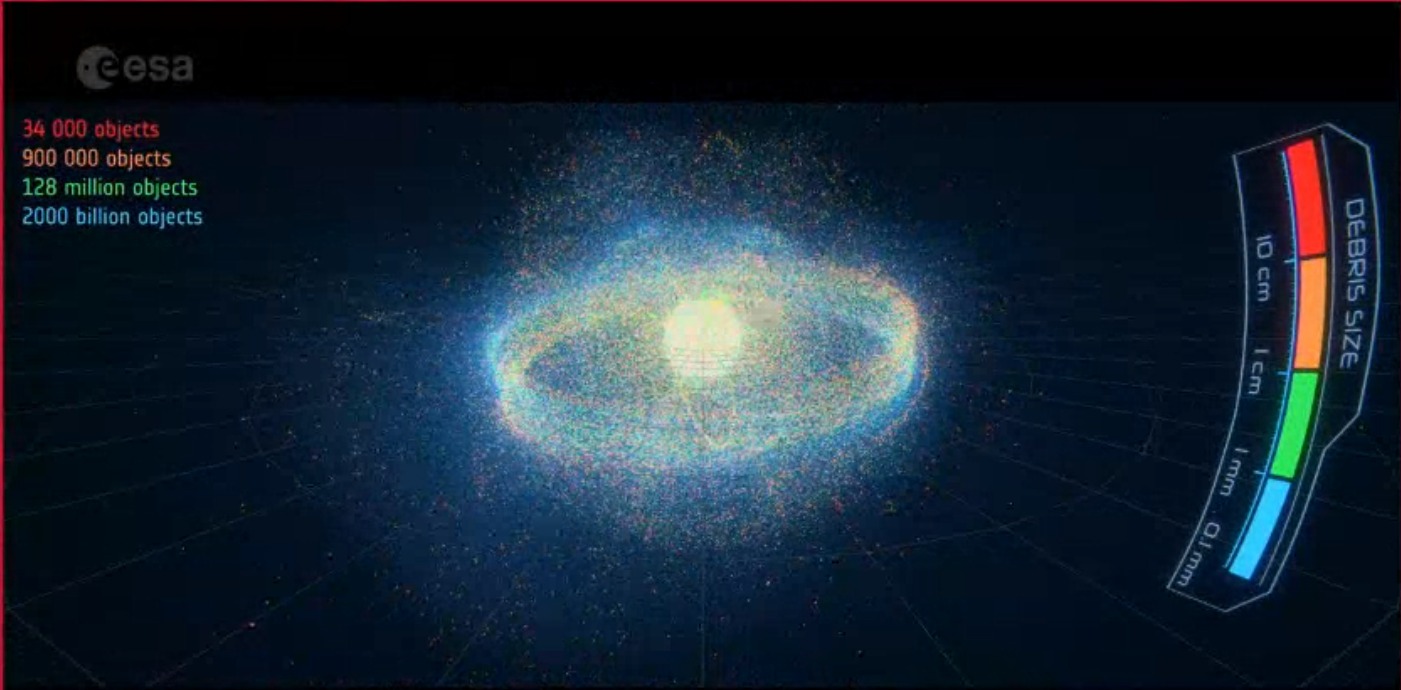 Space debris
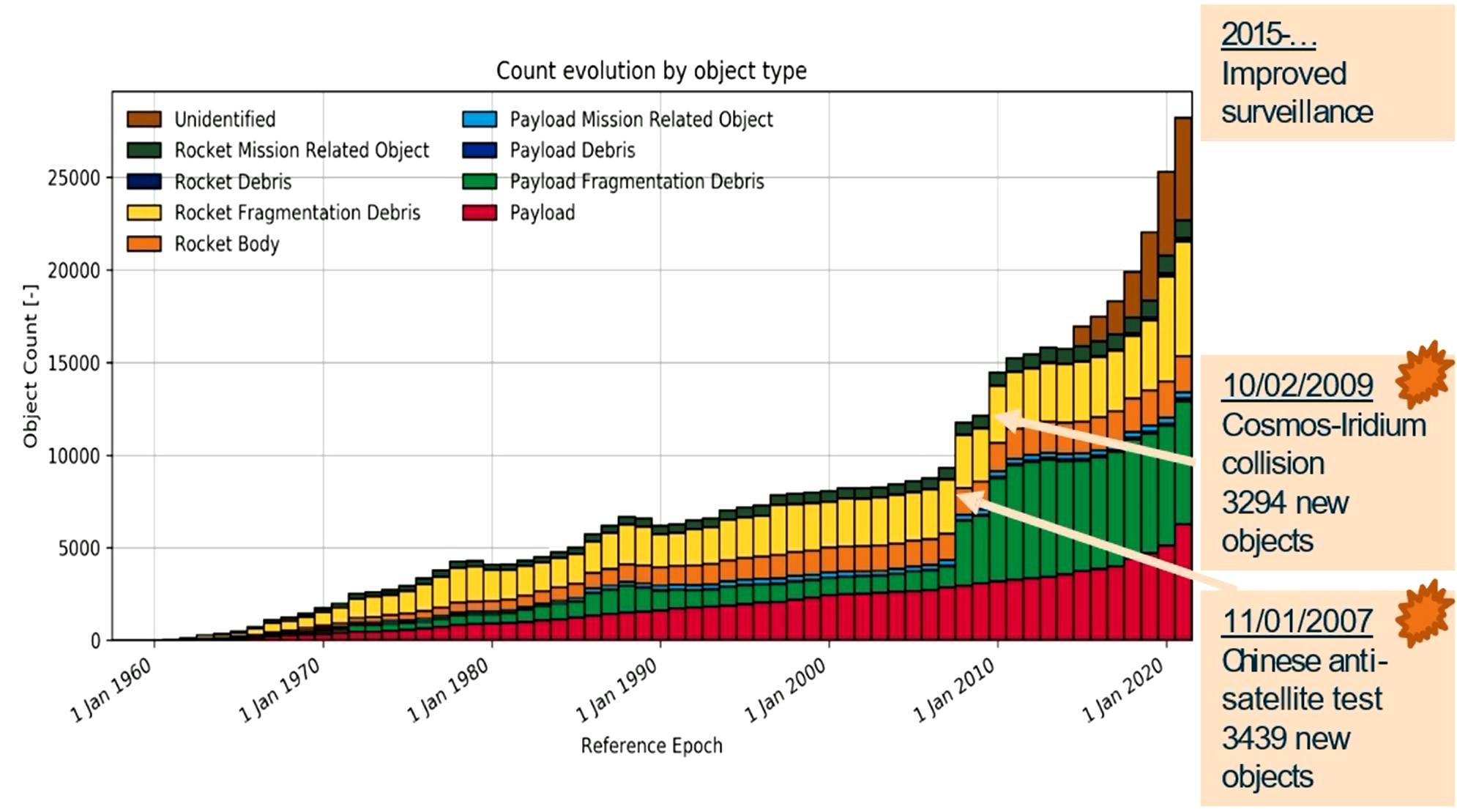 Space debris
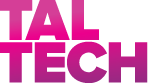 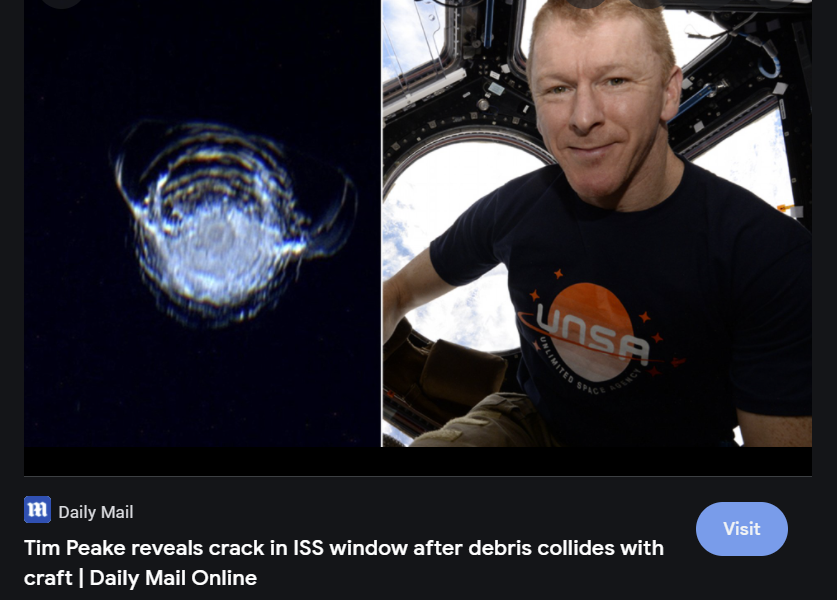 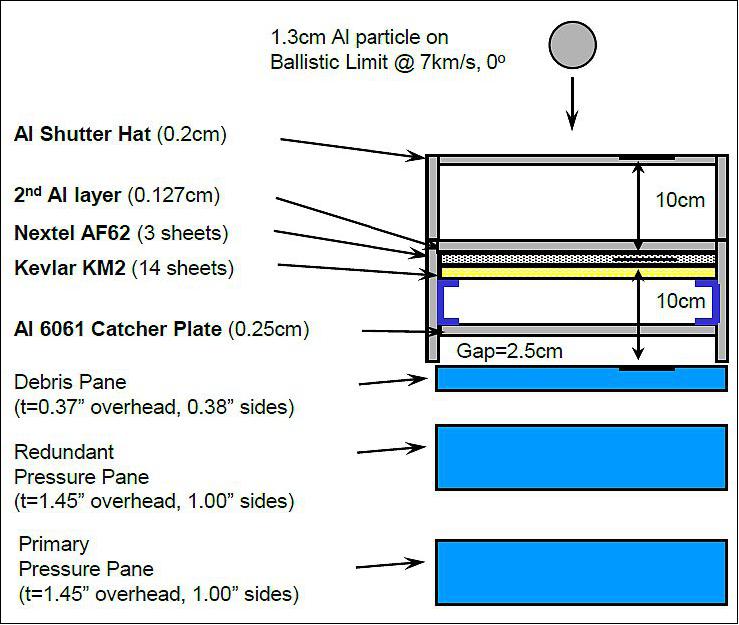 satelliit.taltech.ee
rauno.gordon@taltech.ee
Tracking space debris
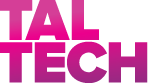 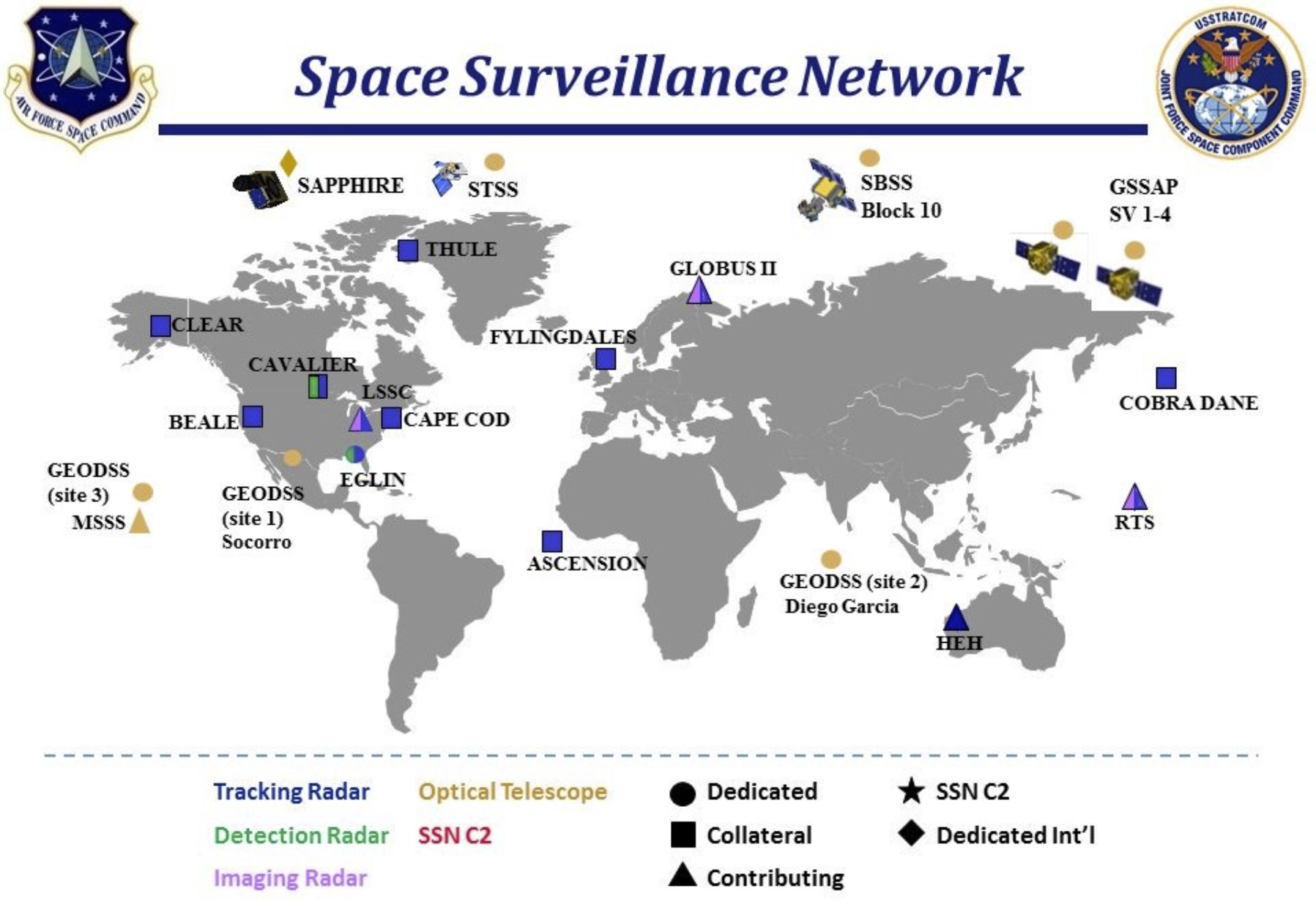 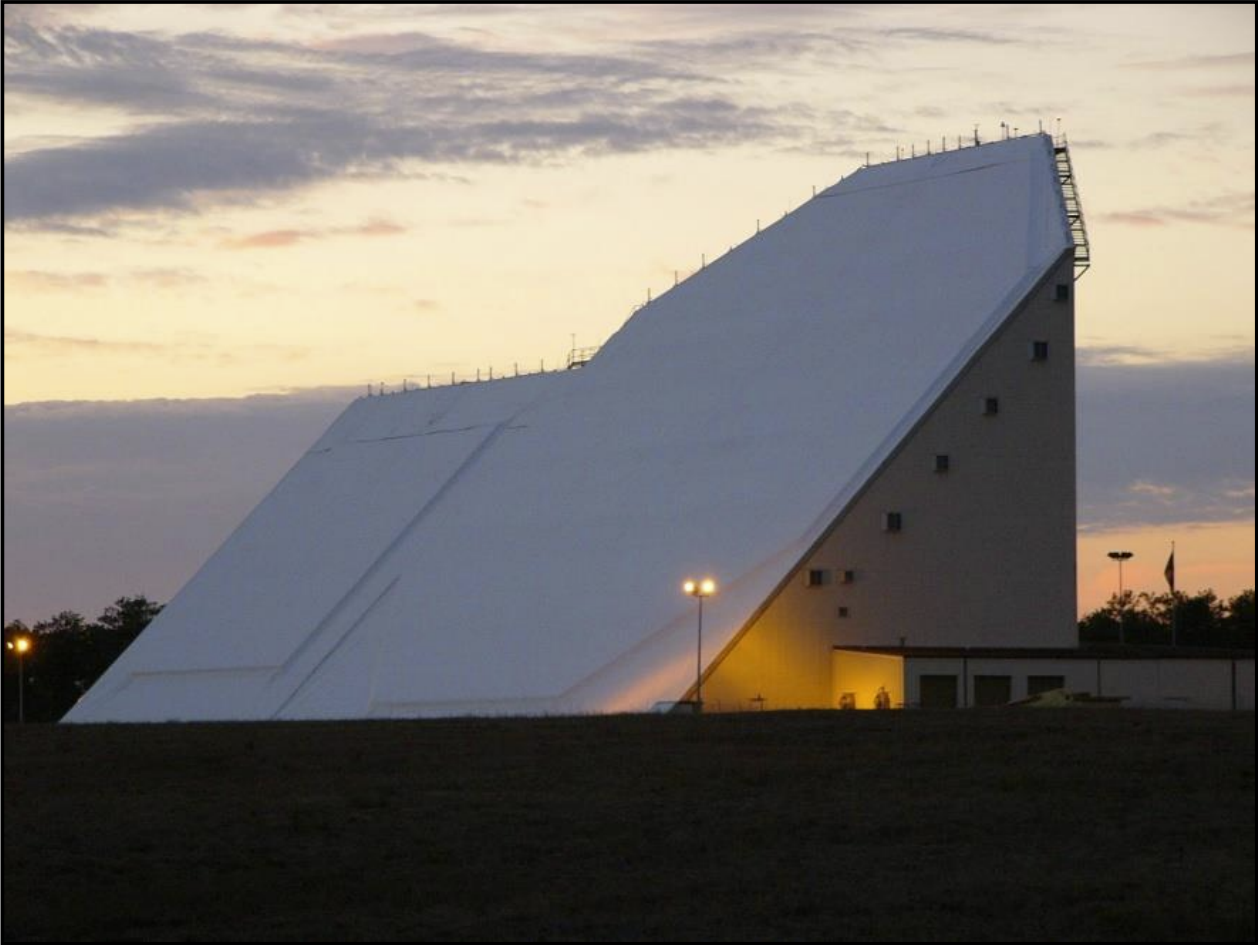 Phased array space surveillance radar at Eglin, Florida
satelliit.taltech.ee
rauno.gordon@taltech.ee
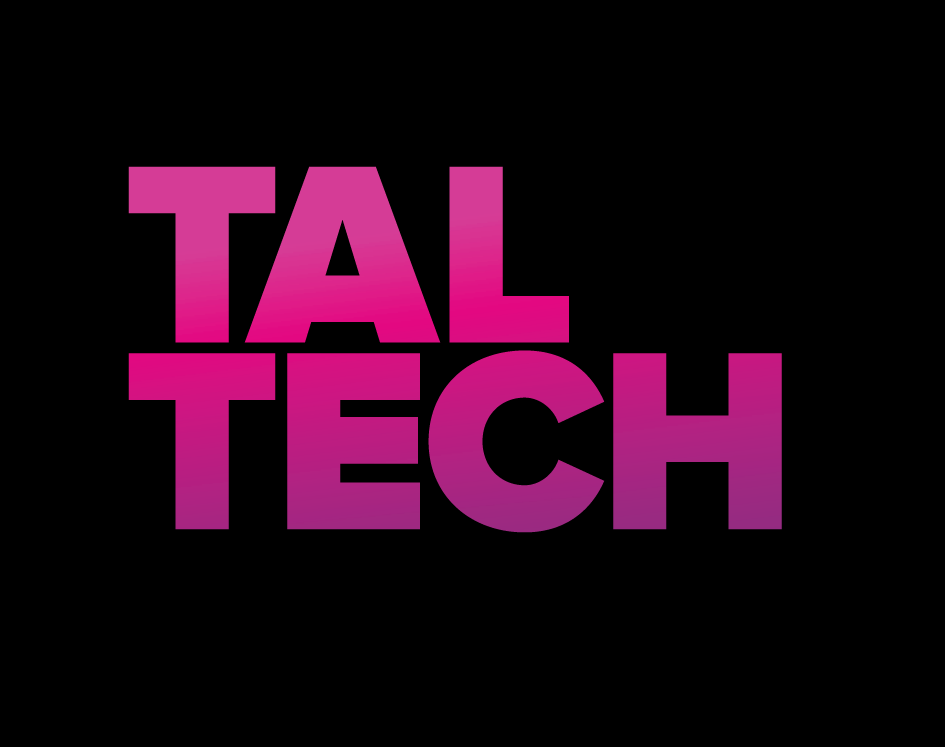 satellite.taltech.ee
Requirements to get to a rocket – vibration, thermal-vacuum
Space environment – objects, debris, relative speeds
Surface dangers – atomic oxygen
Radiation from the sun – Earth magnetic field, solar activity
Galactic radiation – particles, ions
Shielding – aluminum, water/hydrogen
Dust shielding – lighter + conductive, spreading
Whiskers, conformal coating, cold welding
Large scale shielding – atmosphere, magnetic fields
Effects on humans
rauno.gordon@taltech.ee
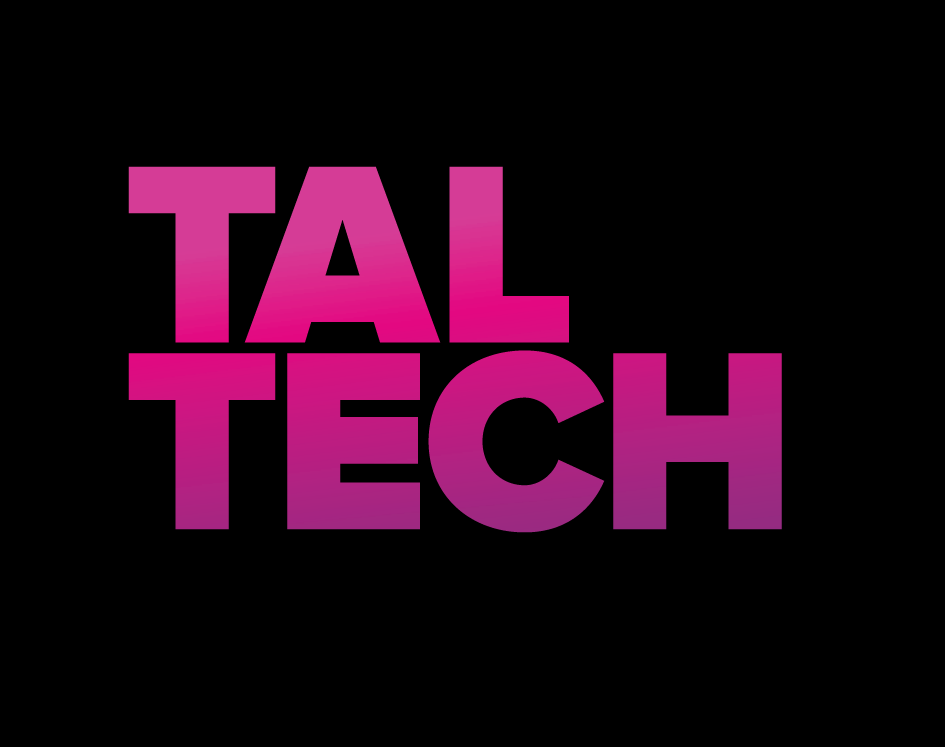 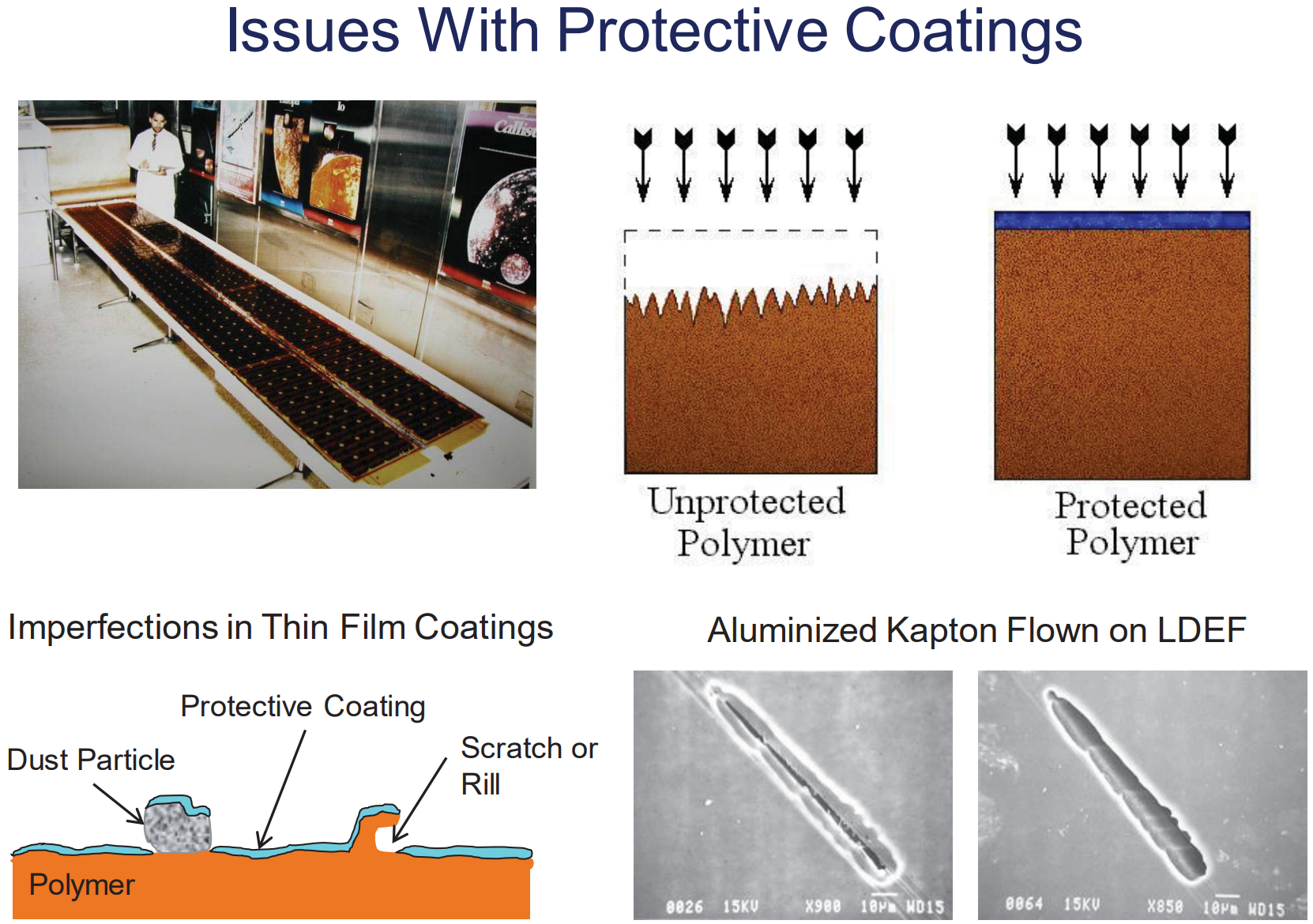 satellite.taltech.ee
Surface dangers – atomic oxygen
rauno.gordon@taltech.ee
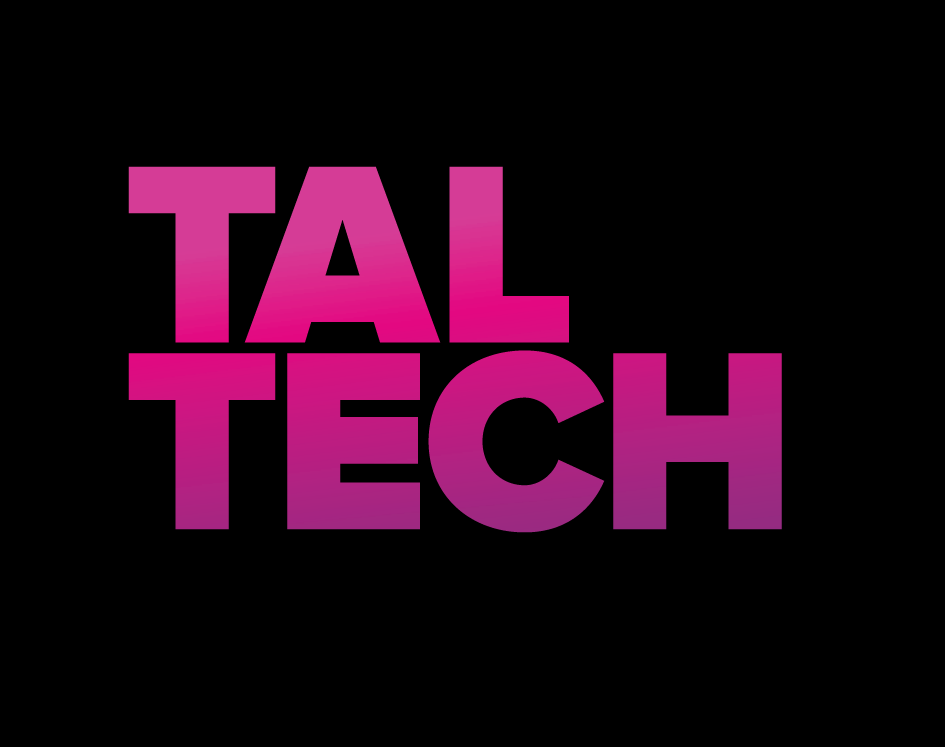 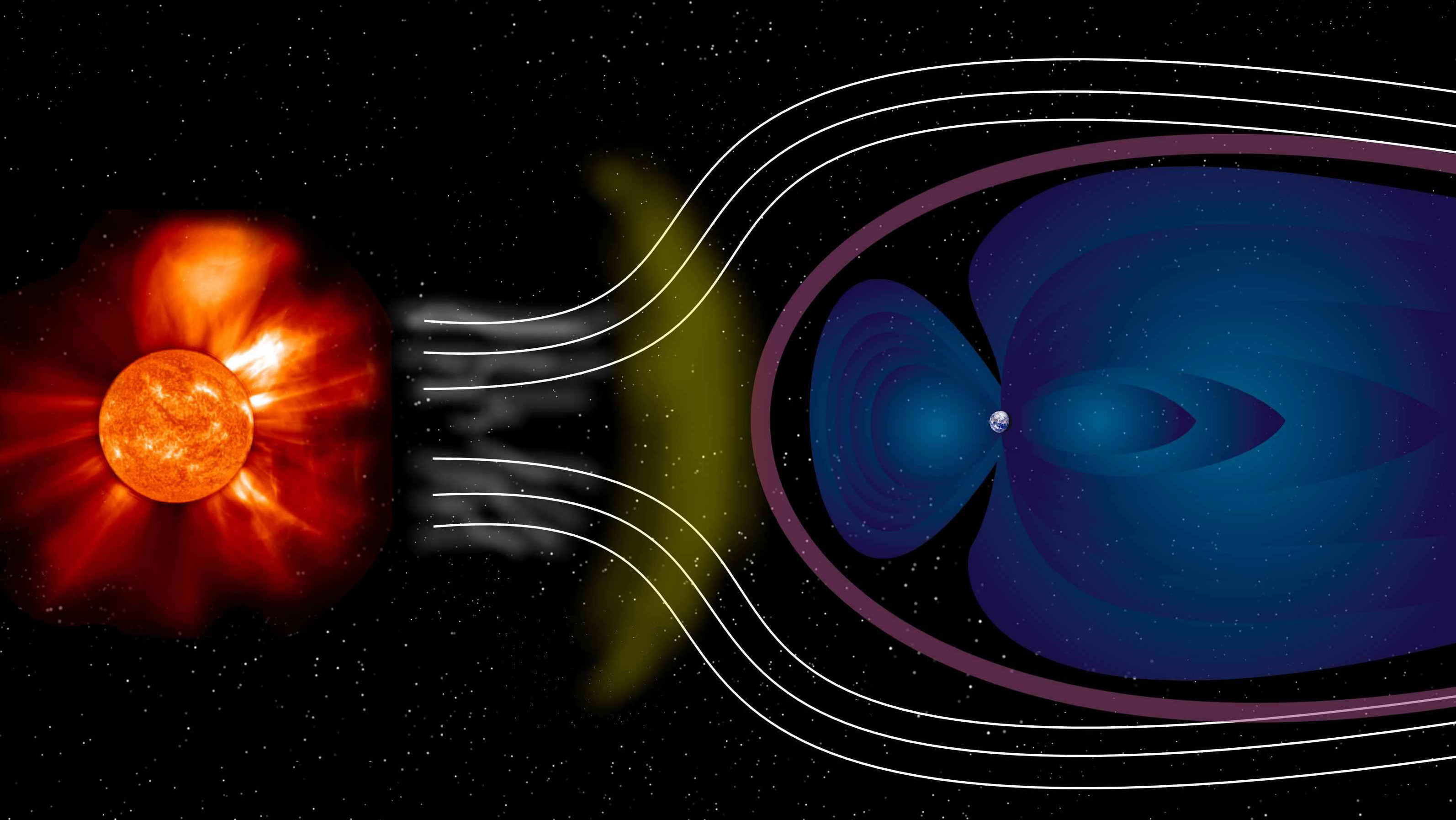 satellite.taltech.ee
rauno.gordon@taltech.ee
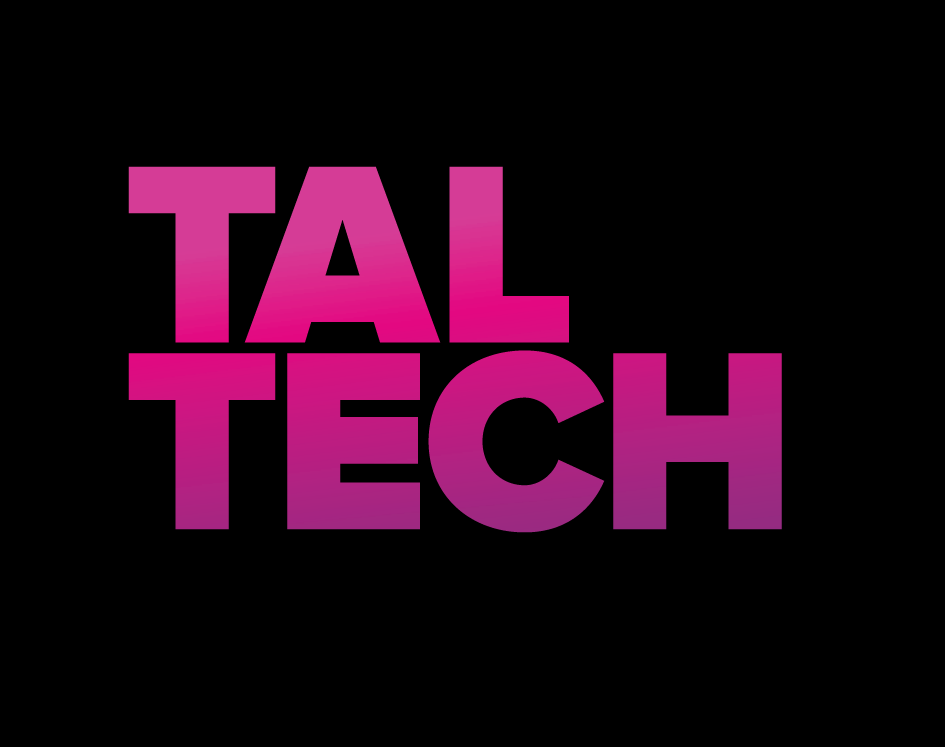 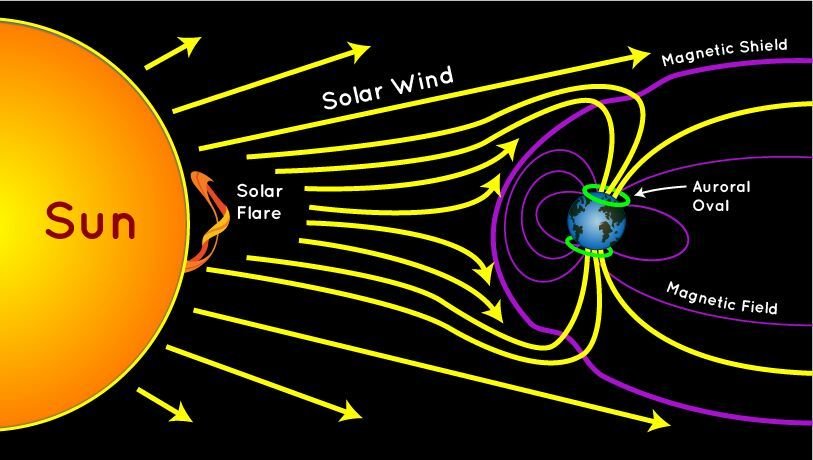 satellite.taltech.ee
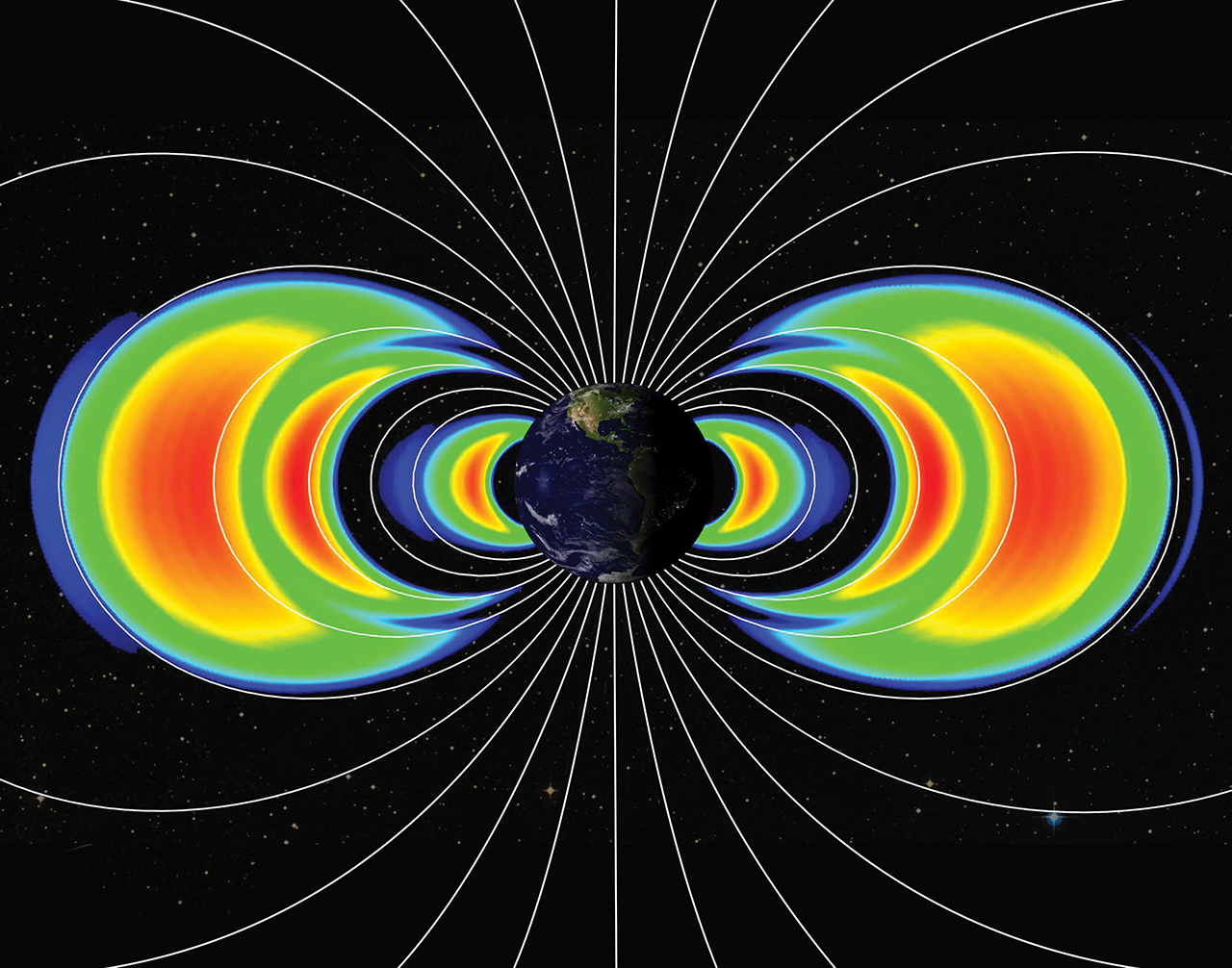 rauno.gordon@taltech.ee
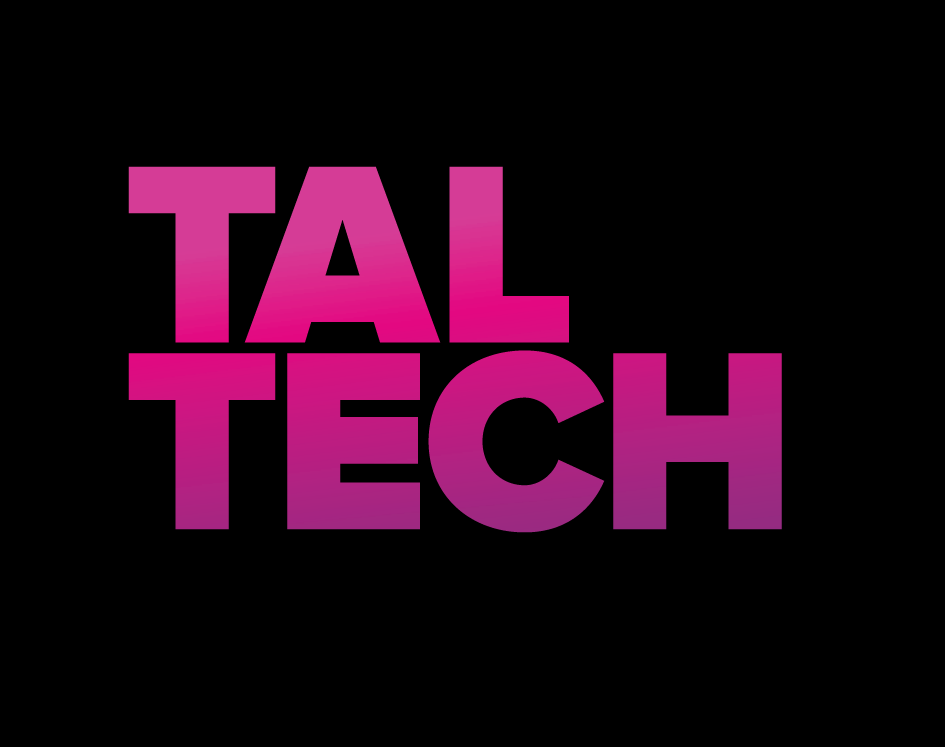 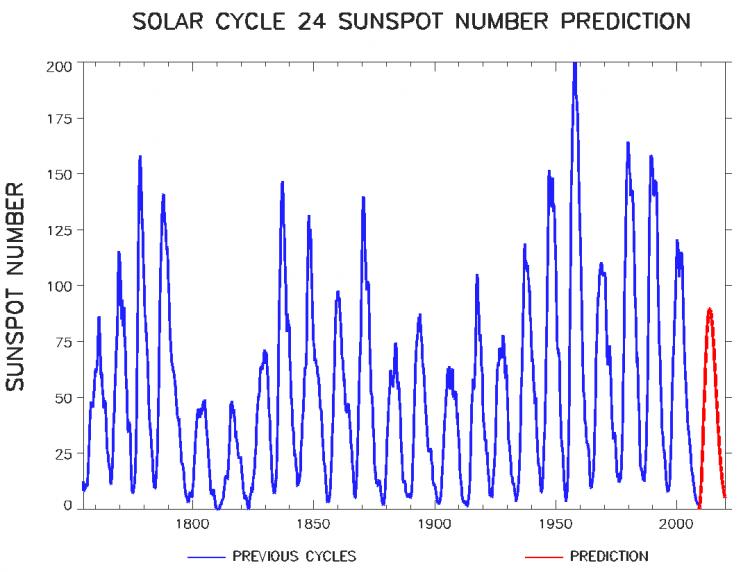 satellite.taltech.ee
rauno.gordon@taltech.ee
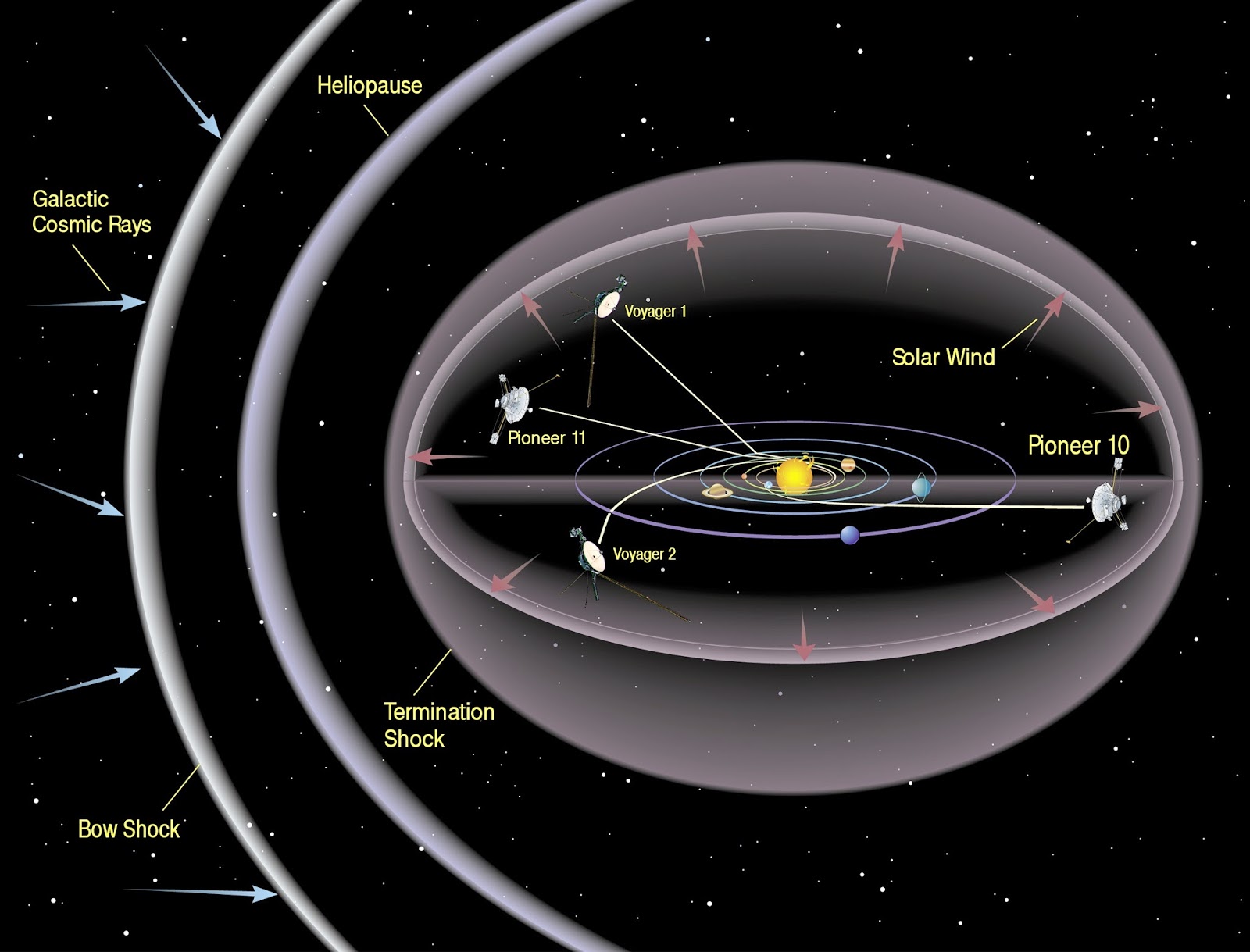 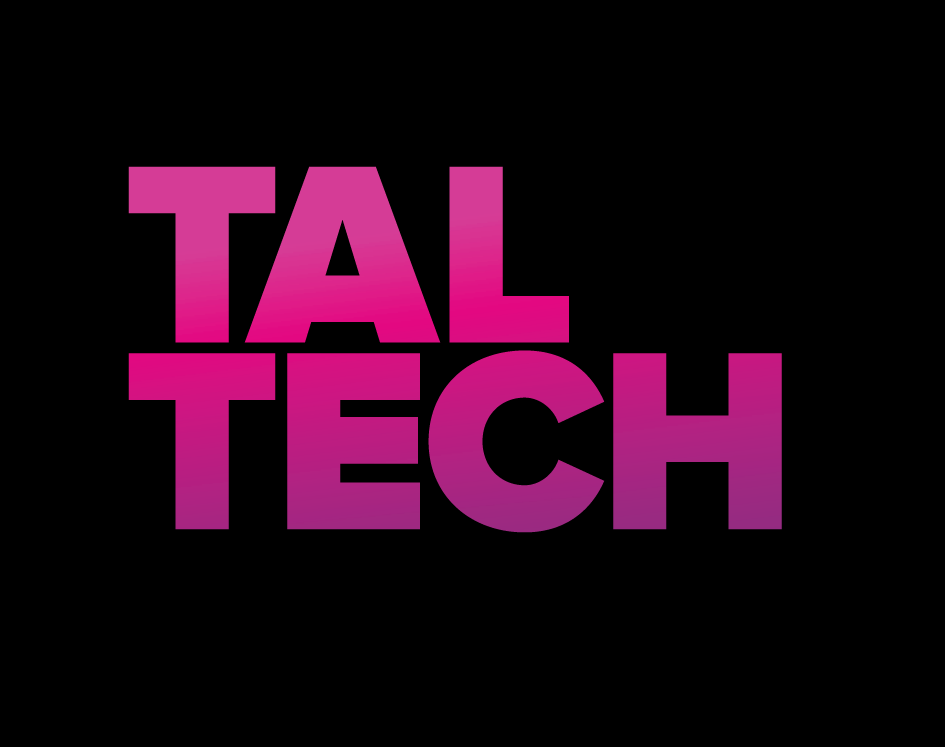 satellite.taltech.ee
rauno.gordon@taltech.ee
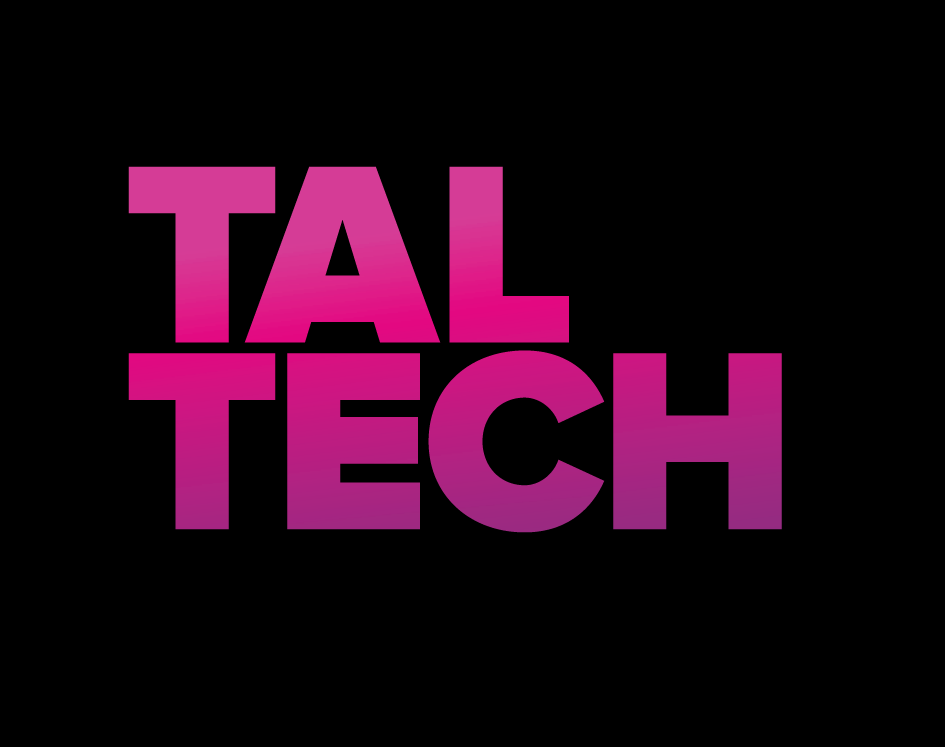 satellite.taltech.ee
Requirements to get to a rocket – vibration, thermal-vacuum
Space environment – objects, debris, relative speeds
Surface dangers – atomic oxygen
Radiation from the sun – Earth magnetic field, solar activity
Galactic radiation – particles, ions
Shielding – aluminum, water/hydrogen
Dust shielding – lighter + conductive, spreading
Whiskers, conformal coating, cold welding
Large scale shielding – atmosphere, magnetic fields
Effects on humans
rauno.gordon@taltech.ee
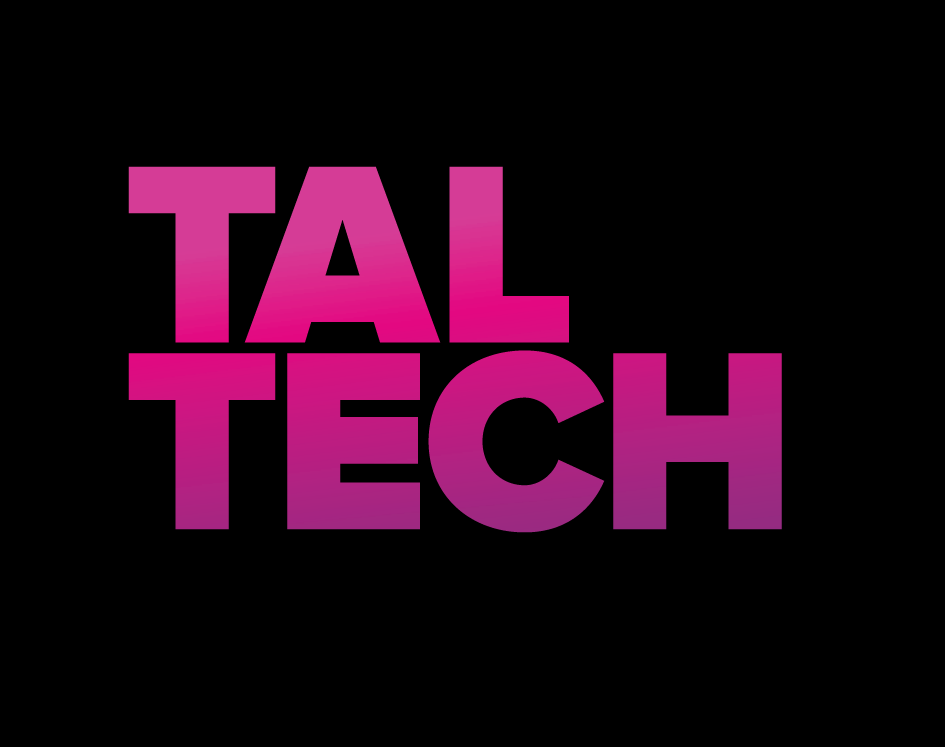 Shielding – aluminum, water/hydrogen
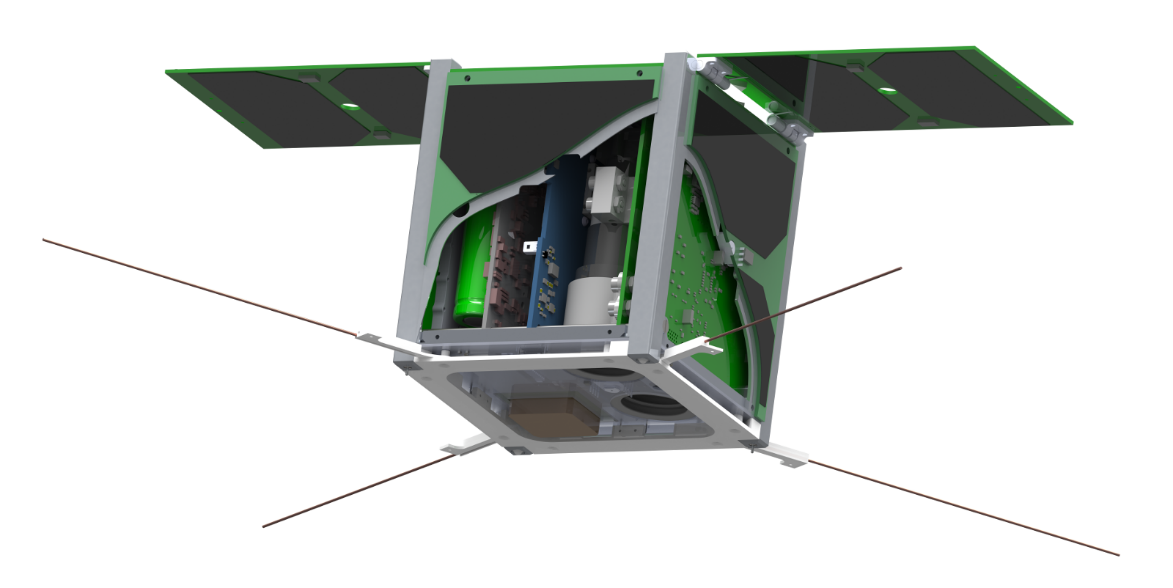 satellite.taltech.ee
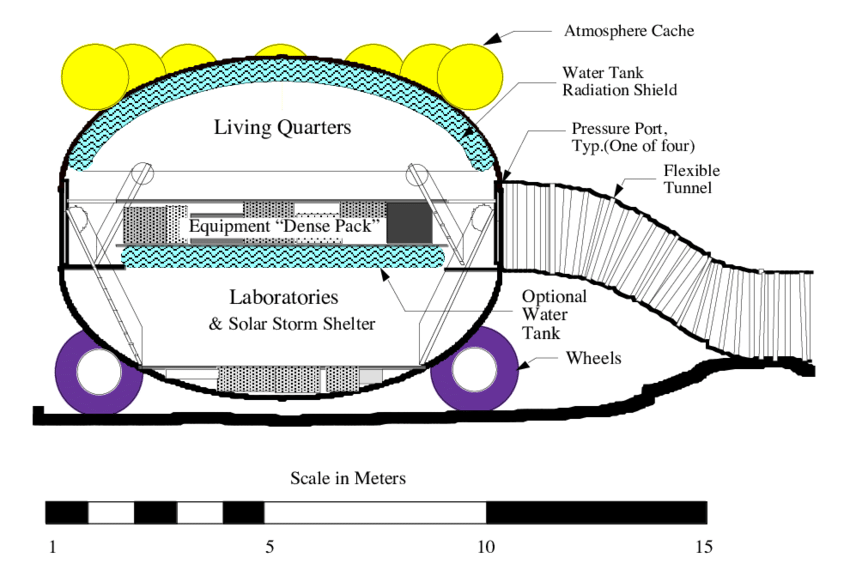 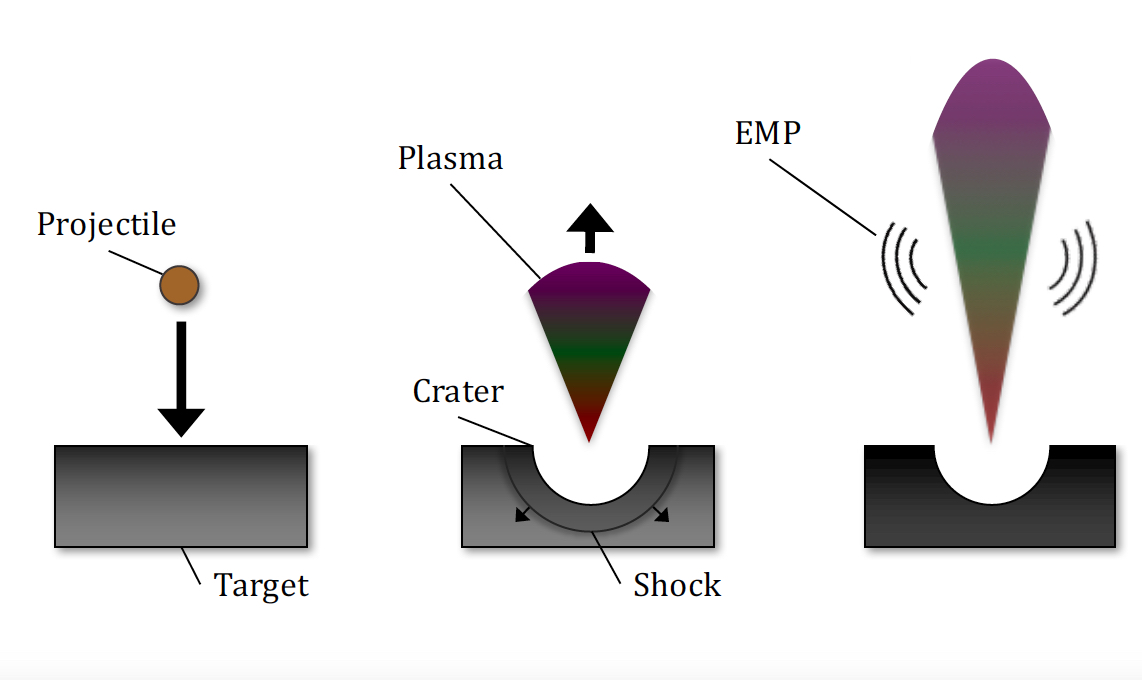 rauno.gordon@taltech.ee
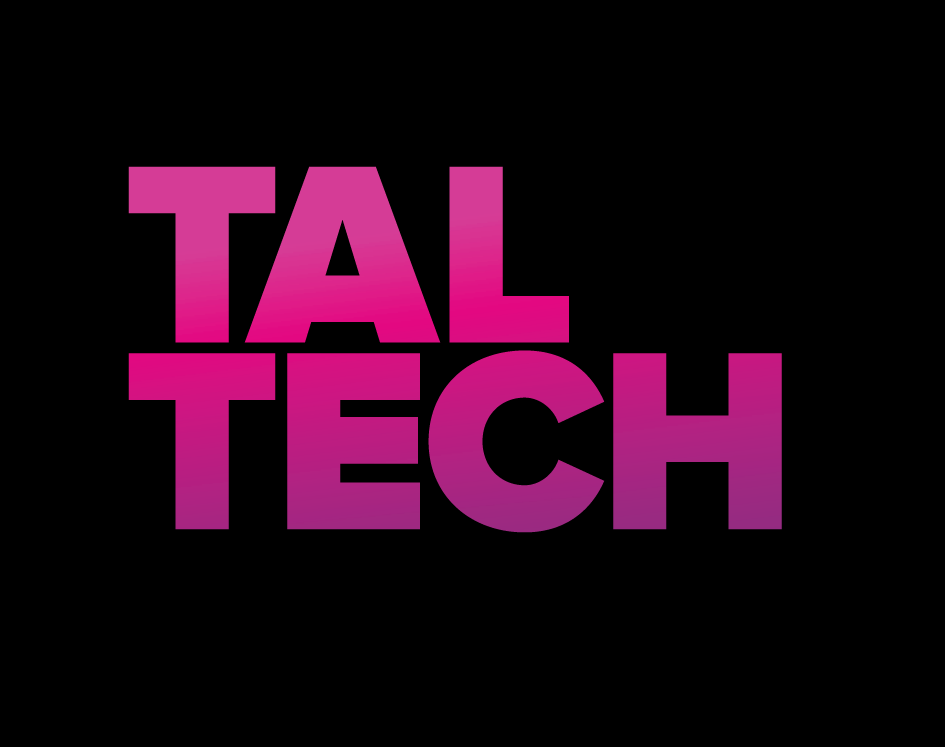 Dust shielding – lighter + conductive, spreading
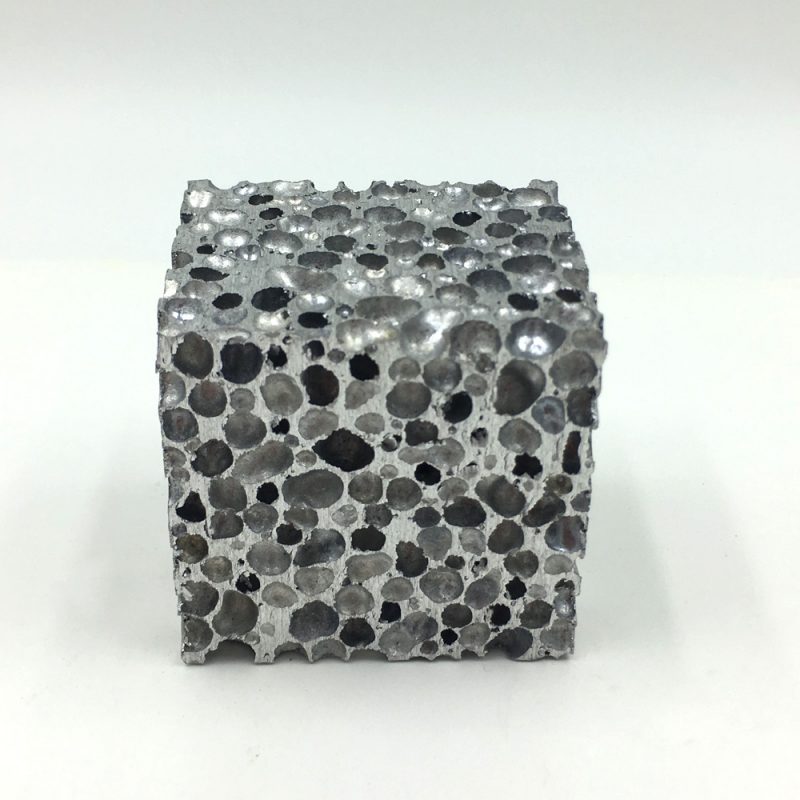 satellite.taltech.ee
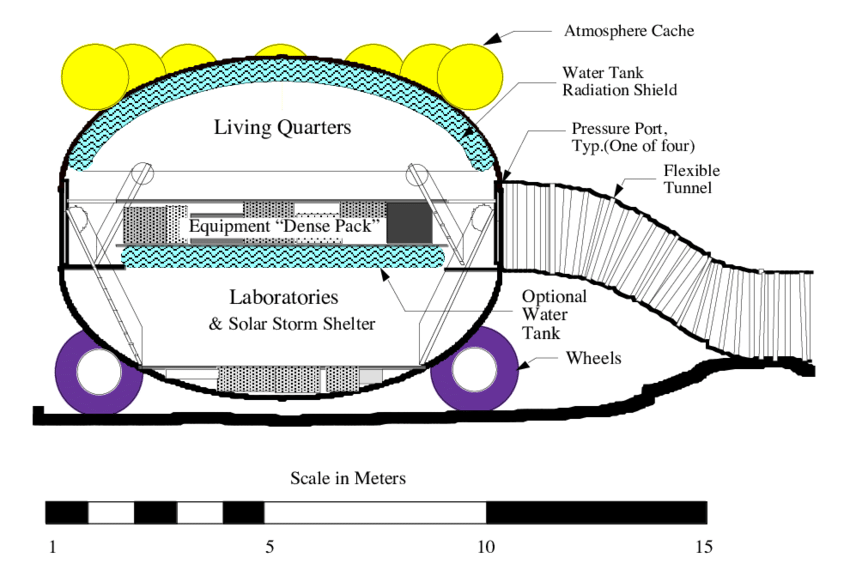 rauno.gordon@taltech.ee
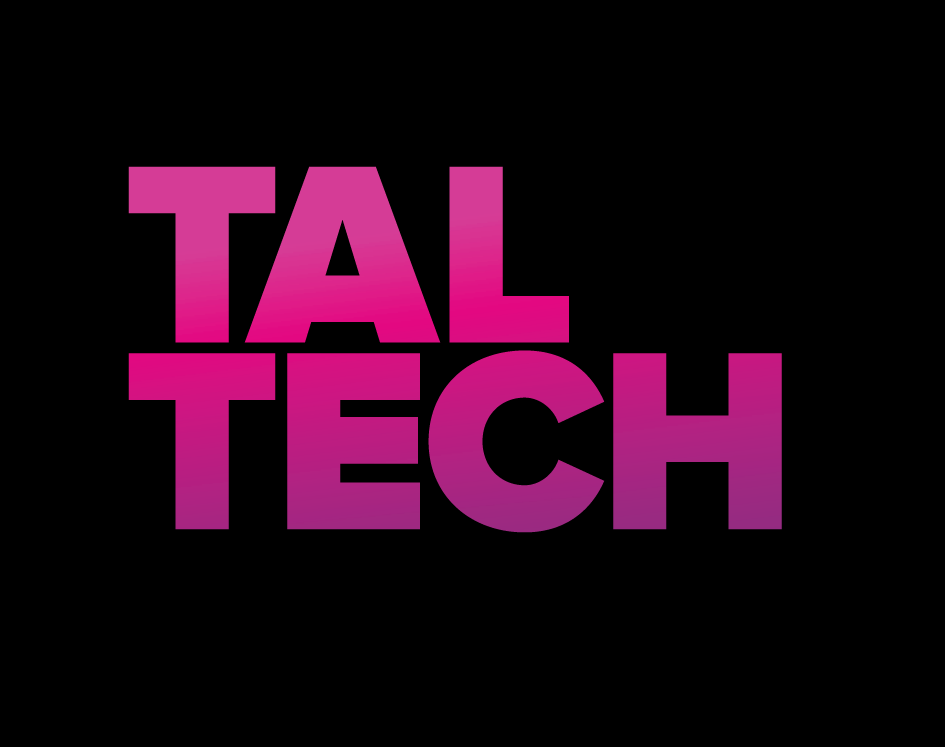 satellite.taltech.ee
Requirements to get to a rocket – vibration, thermal-vacuum
Space environment – objects, debris, relative speeds
Surface dangers – atomic oxygen
Radiation from the sun – Earth magnetic field, solar activity
Galactic radiation – particles, ions
Shielding – aluminum, water/hydrogen
Dust shielding – lighter + conductive, spreading
Whiskers, conformal coating, cold welding
Large scale shielding – atmosphere, magnetic fields
Effects on humans
rauno.gordon@taltech.ee
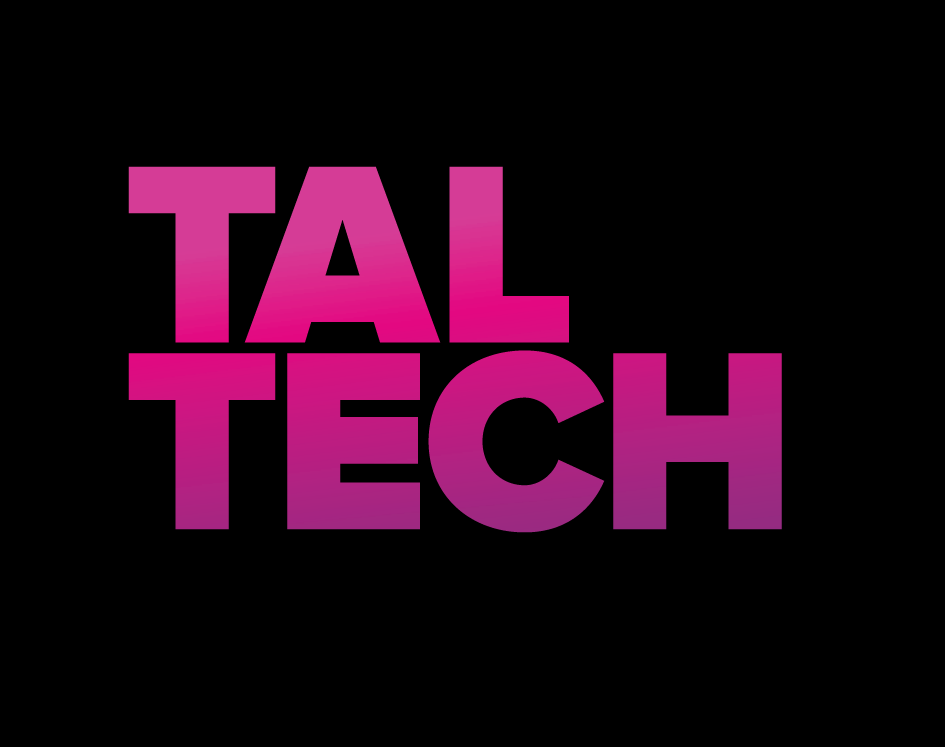 Whiskers, conformal coating, cold welding
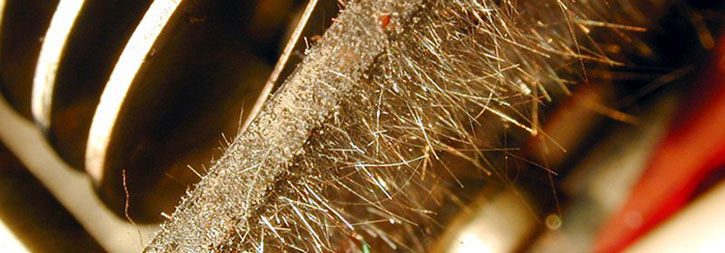 satellite.taltech.ee
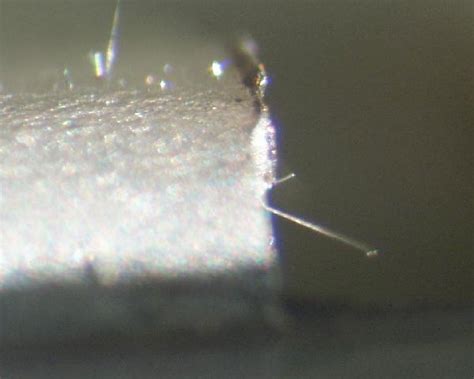 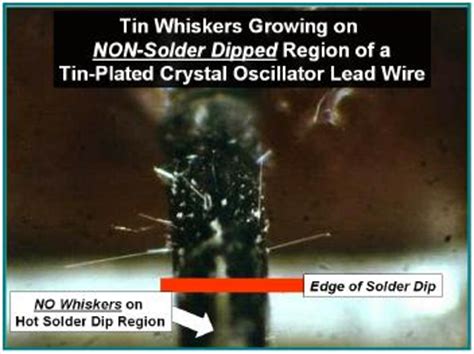 rauno.gordon@taltech.ee
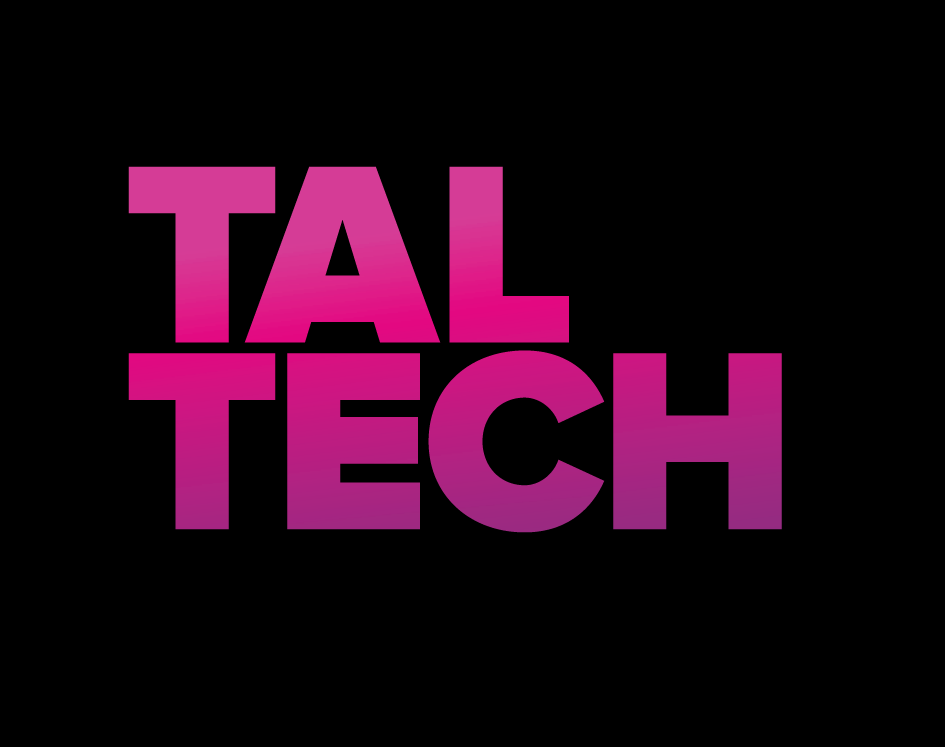 Whiskers, conformal coating, cold welding
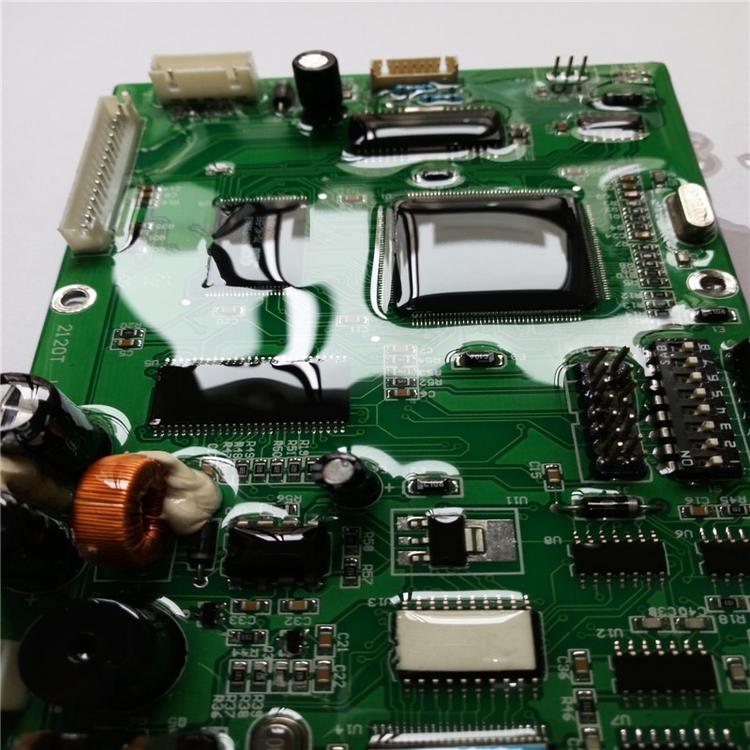 satellite.taltech.ee
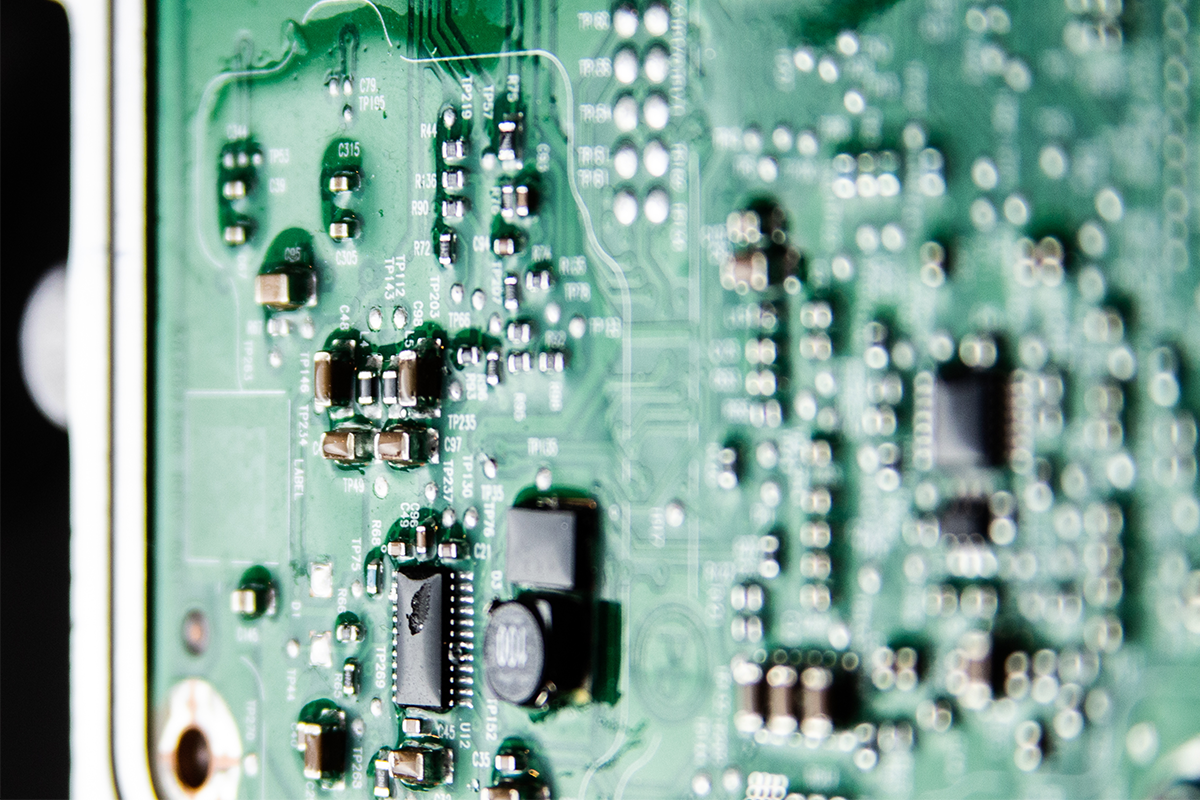 rauno.gordon@taltech.ee
Mechanics - integration
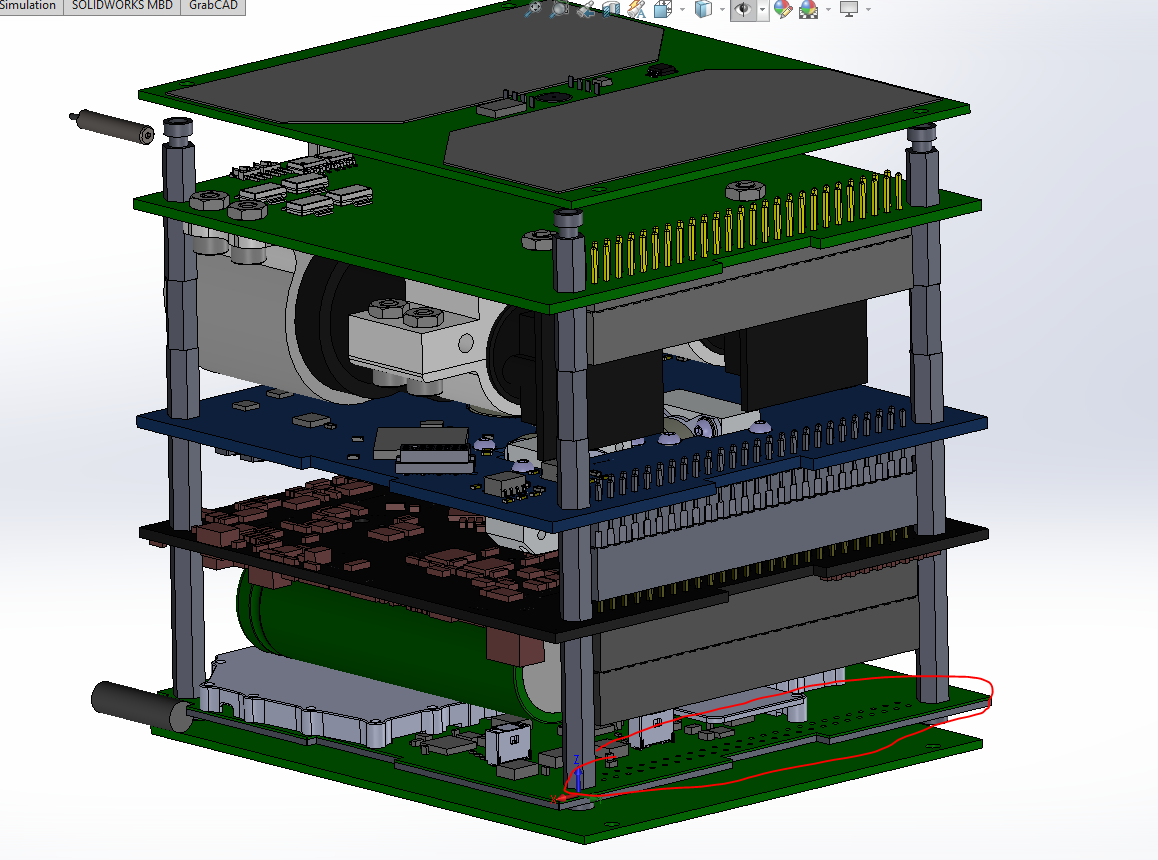 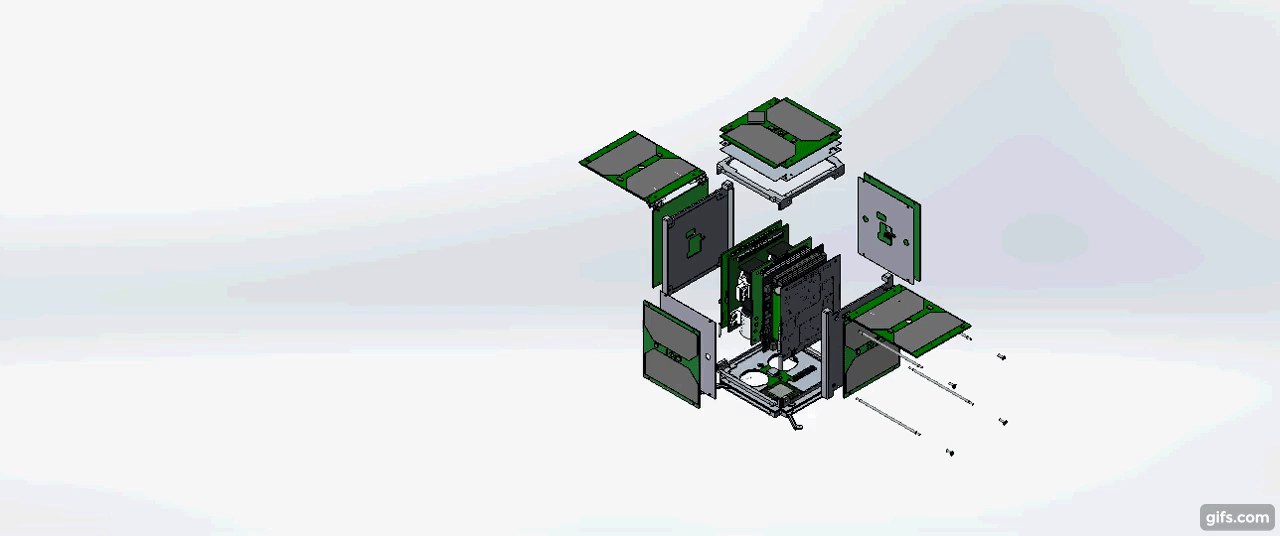 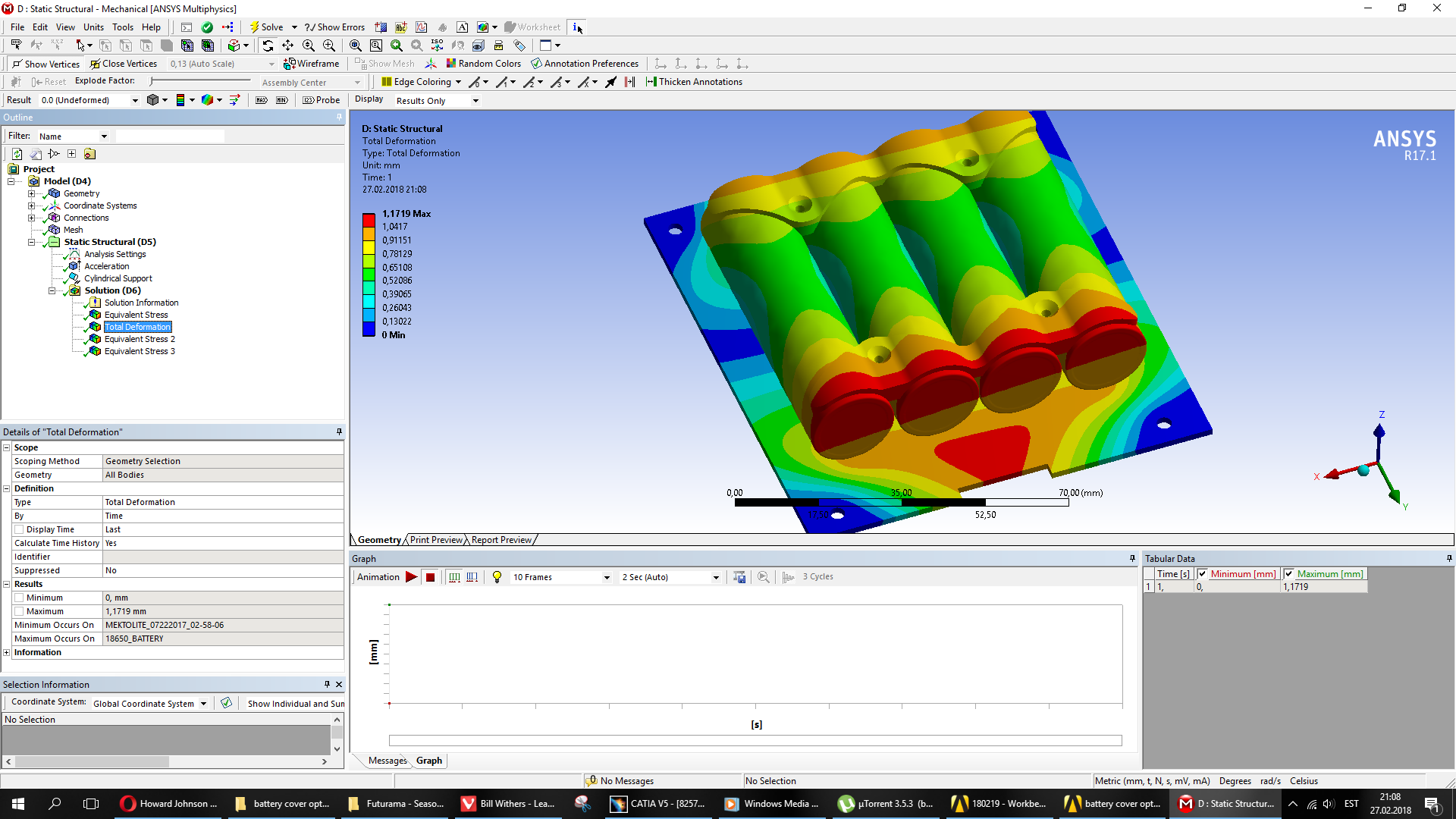 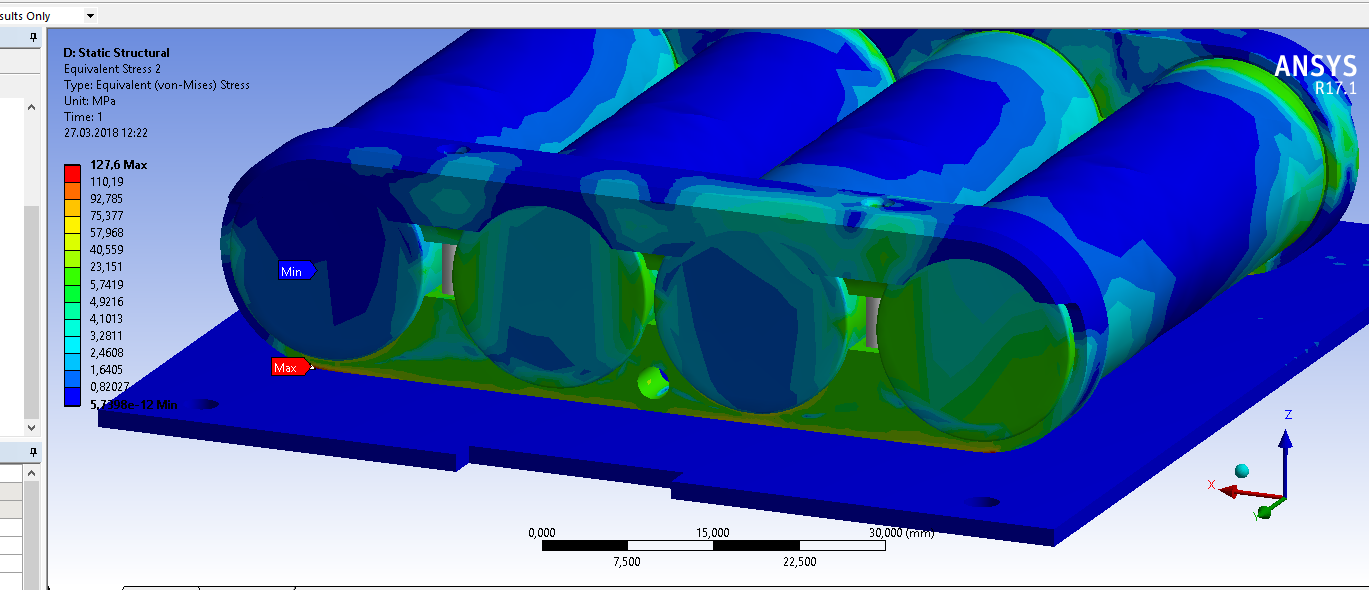 29
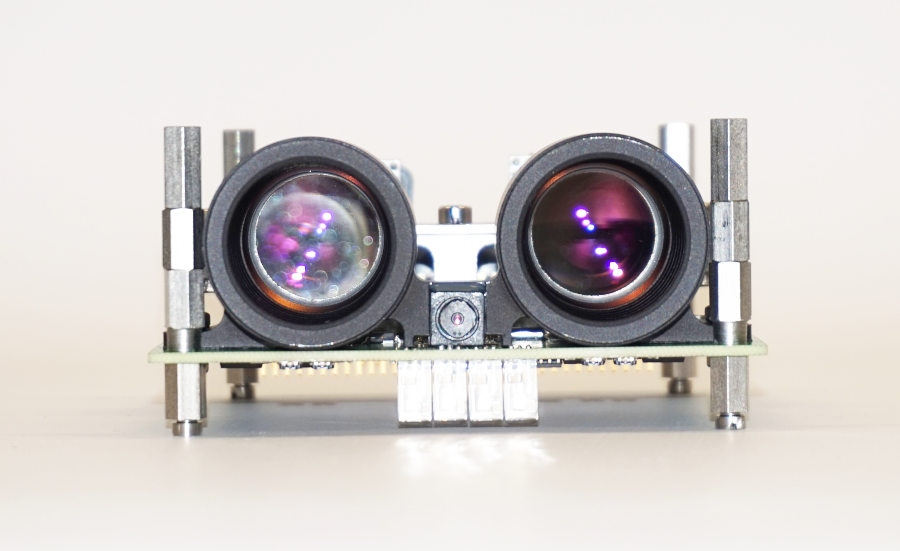 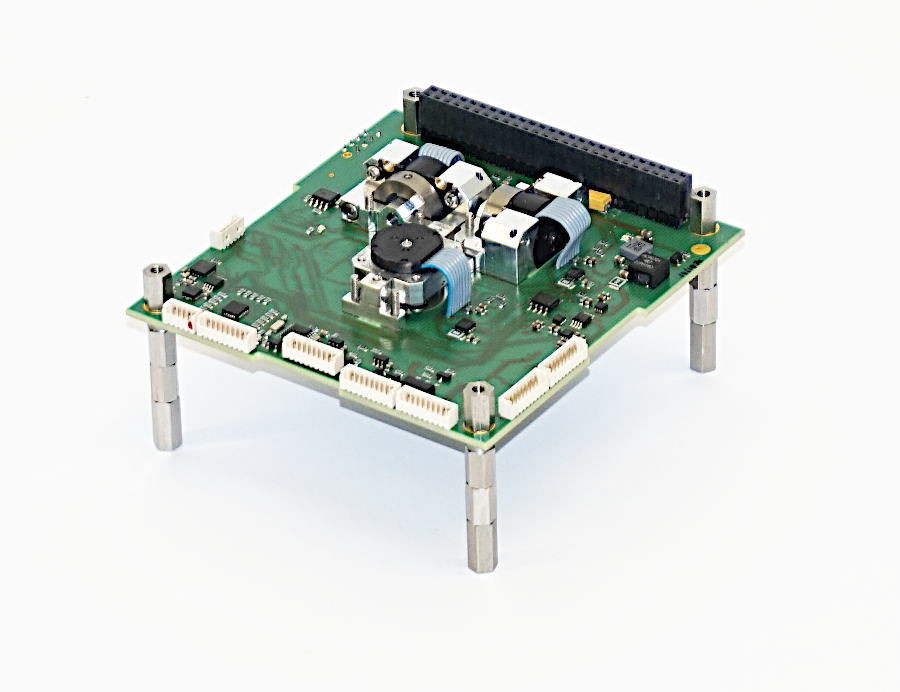 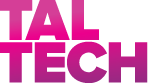 satellite.taltech.ee
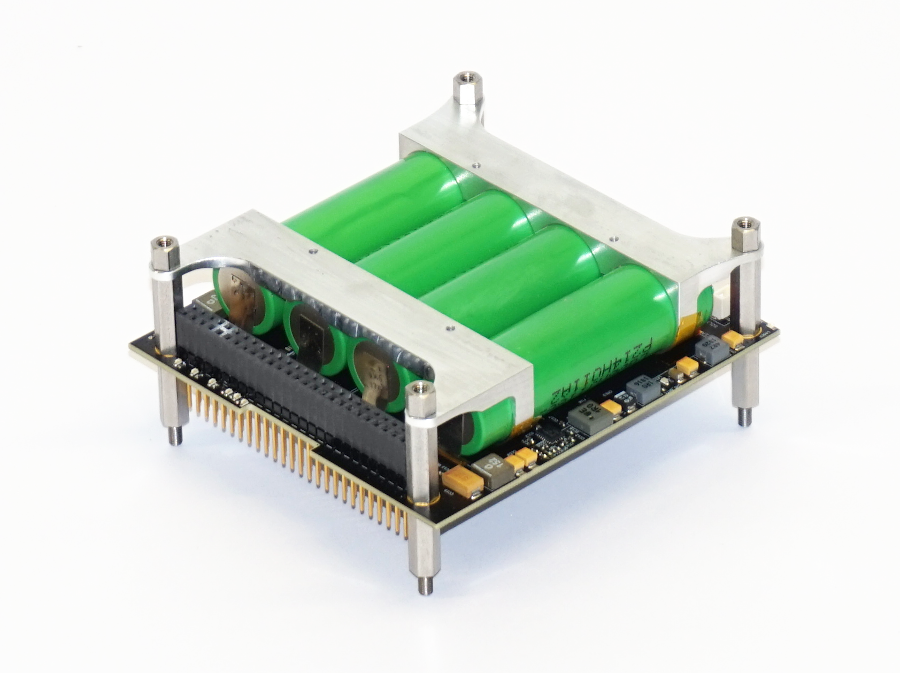 RGB and NIR cameras
attitude control
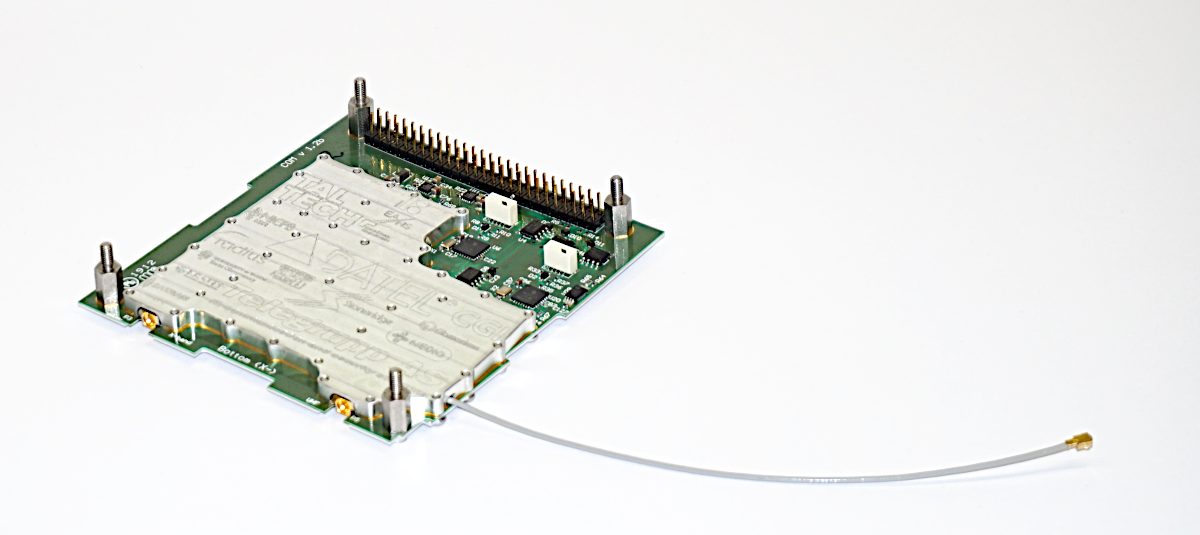 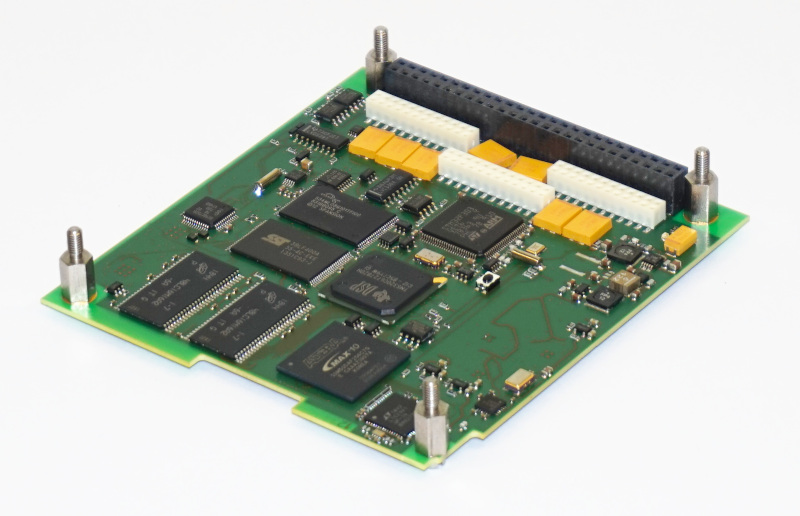 power system
main computer
UHF & X-band radio
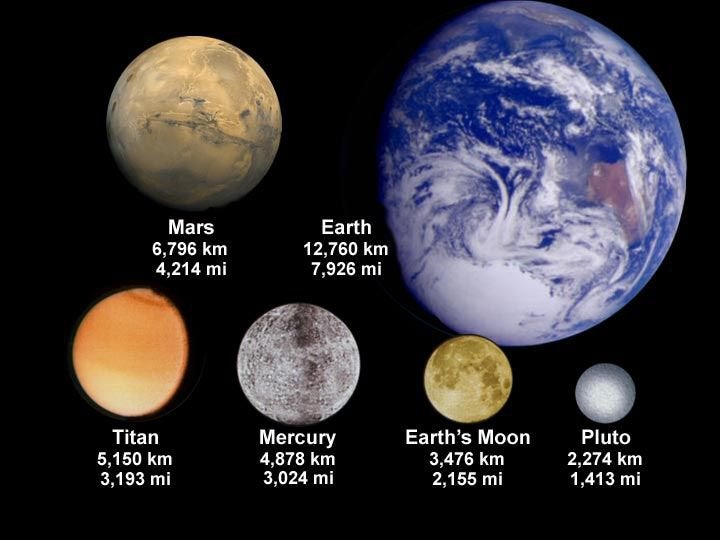 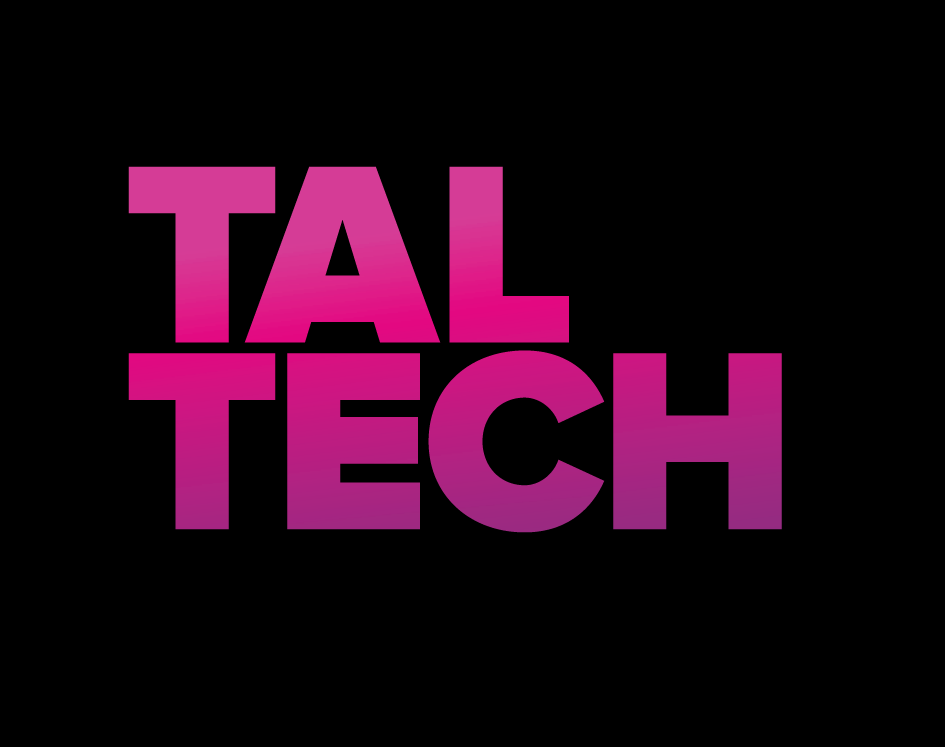 Large scale shielding – atmosphere, magnetic fields
Effects on humans
satellite.taltech.ee
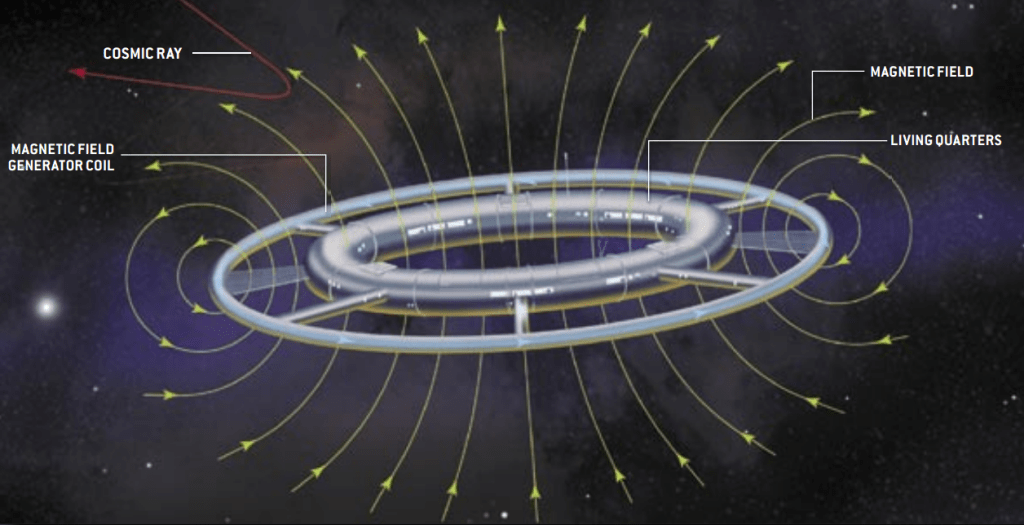 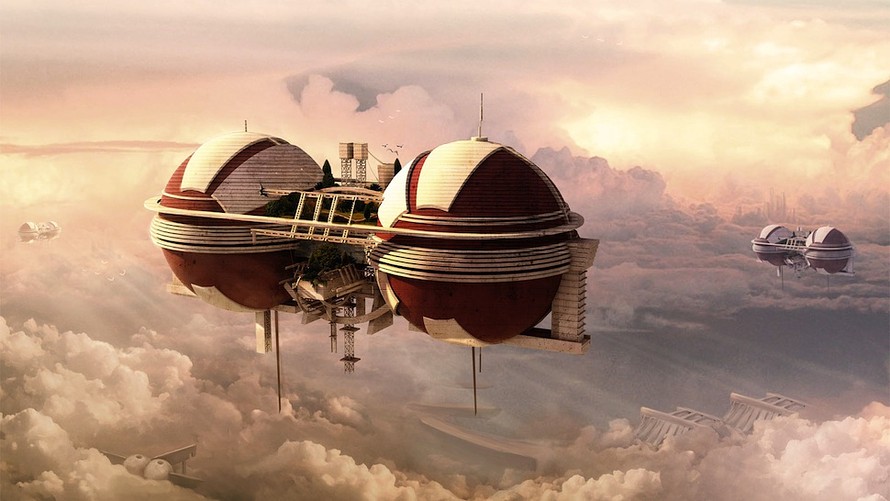 rauno.gordon@taltech.ee
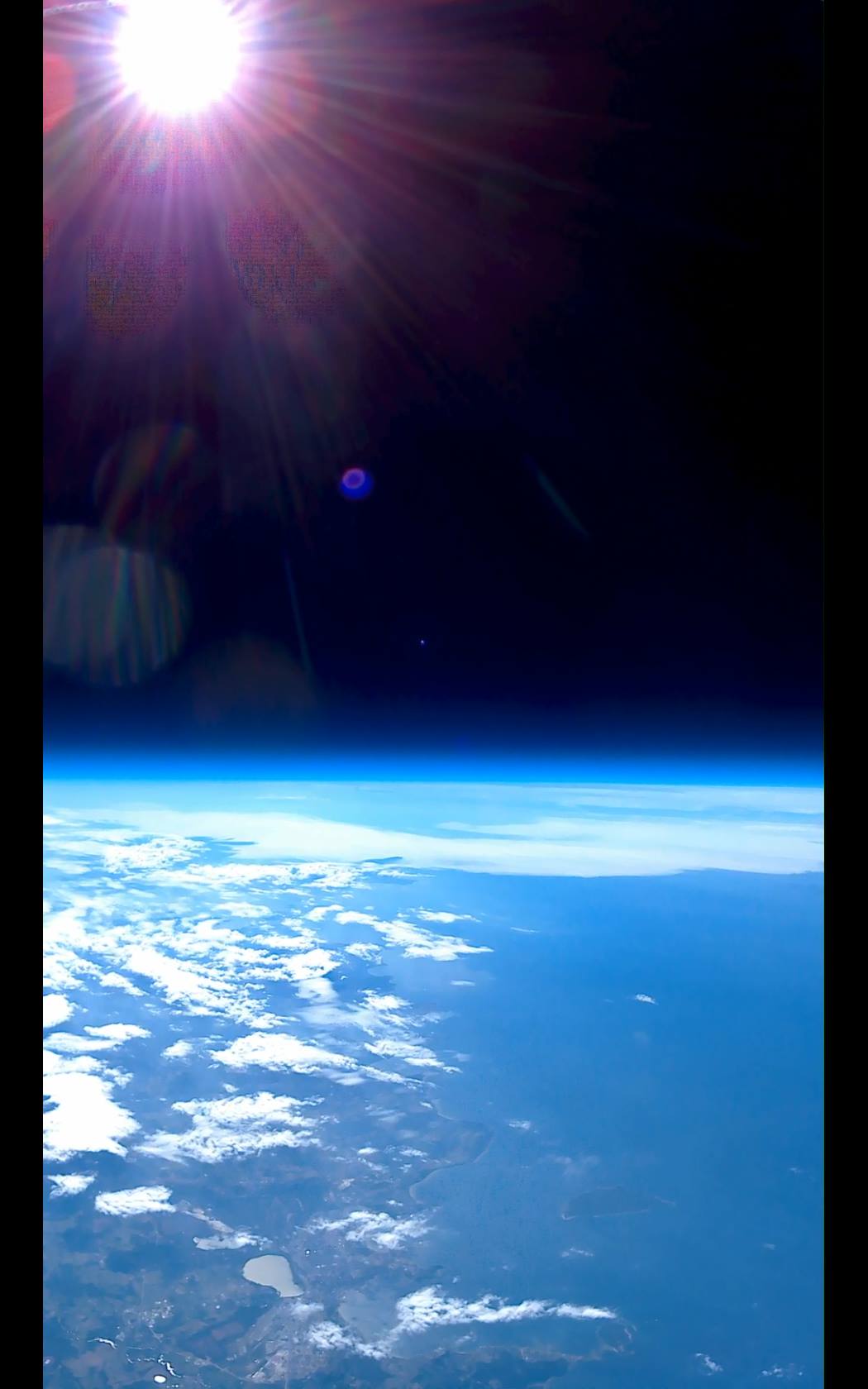 New project 2022: PocketQube
Make a satellite: 5*5*5 cm
Team, project courses, practice, thesis topics
Will fly to orbit in 2025
Experiments in stratosphere
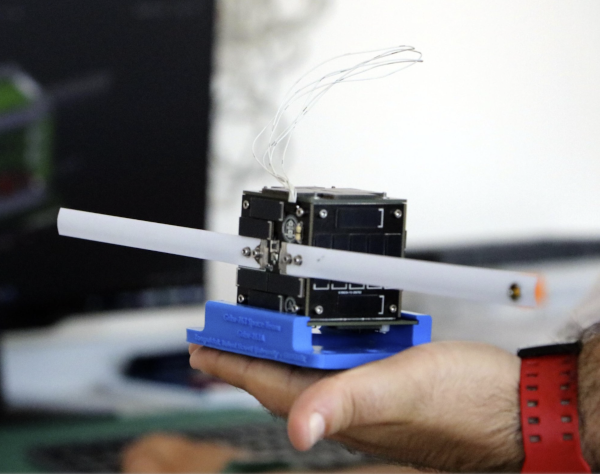 https://www.youtube.com/watch?v=wCH8loS2OgI
32
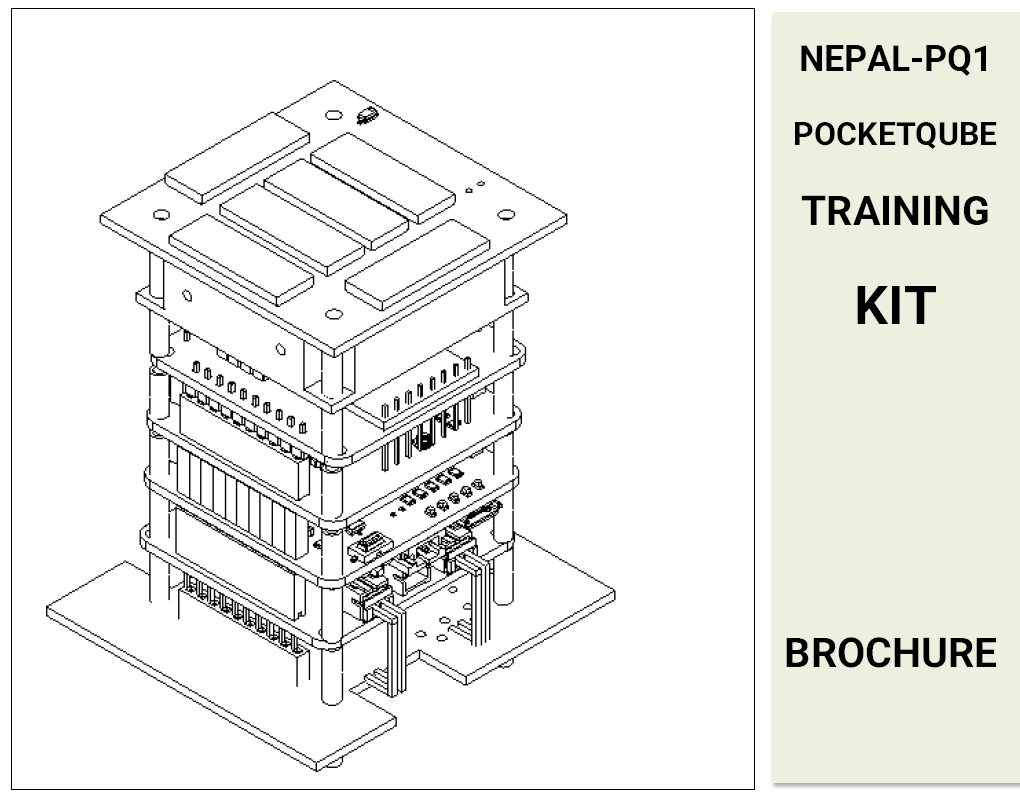 PocketQube
https://orionspace.com.np/
Make a satellite: 5*5*5 cm
Team, project courses, practice, thesis topics
Experiments in stratosphere
Will fly to orbit in 3 years
https://libre.space/projects/qubik/
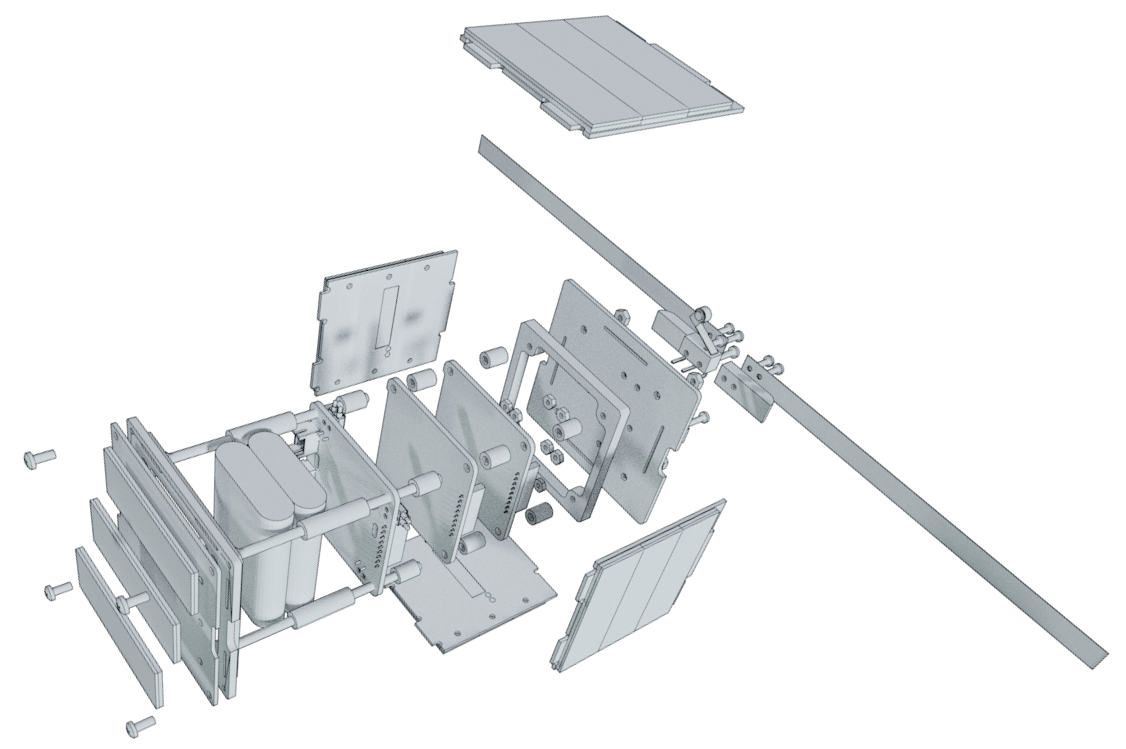 http://www.albaorbital.com/
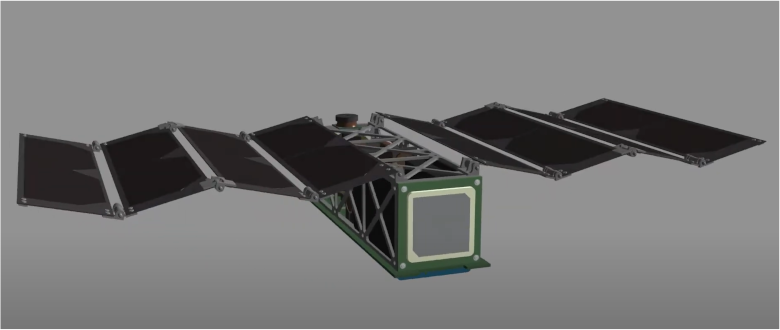 33
PocketQube
Make a satellite: 5*5*5 cm
Team, project courses, practice, thesis topics
Experiments in stratosphere
Will fly to orbit in 3 years
Project timeline:
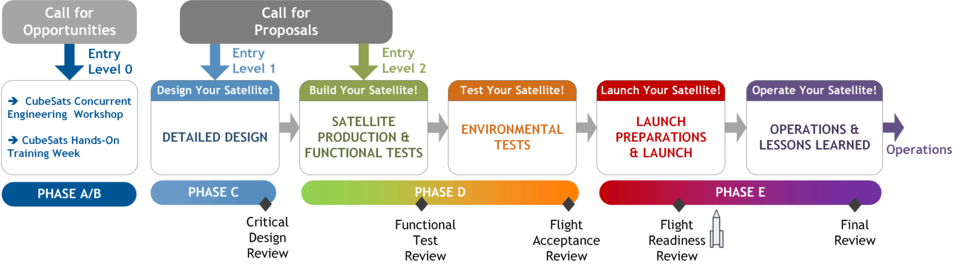 34
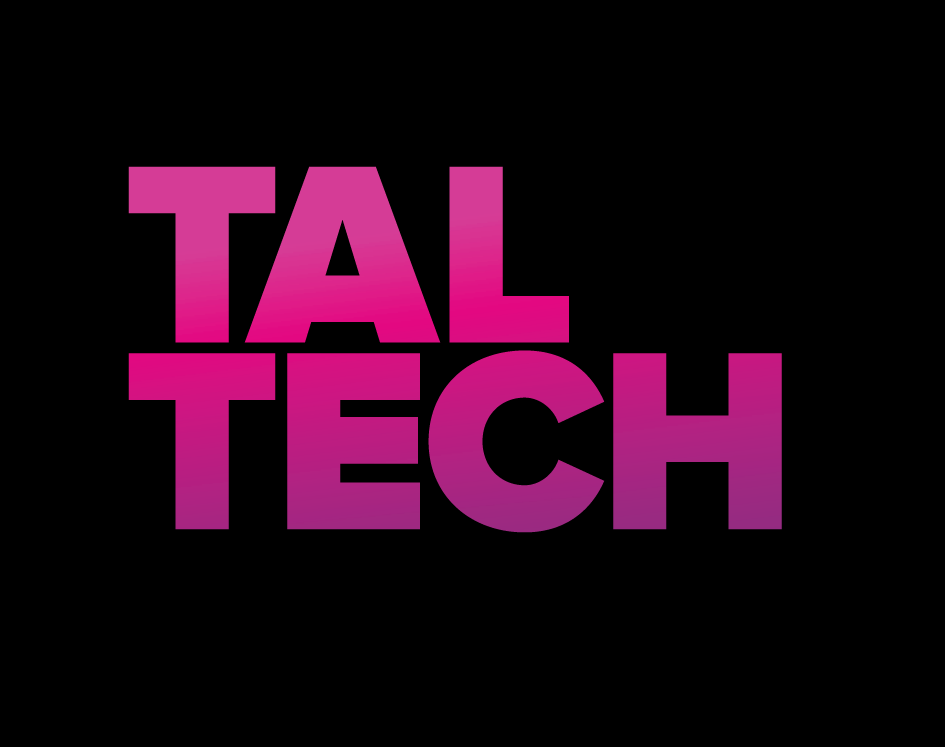 satellite.taltech.ee
Requirements to get to a rocket – vibration, thermal-vacuum
Space environment – objects, debris, relative speeds
Surface dangers – atomic oxygen
Radiation from the sun – Earth magnetic field, solar activity
Galactic radiation – particles, ions
Shielding – aluminum, water/hydrogen
Dust shielding – lighter + conductive, spreading
Whiskers, conformal coating, cold welding
Large scale shielding – atmosphere, magnetic fields
Effects on humans
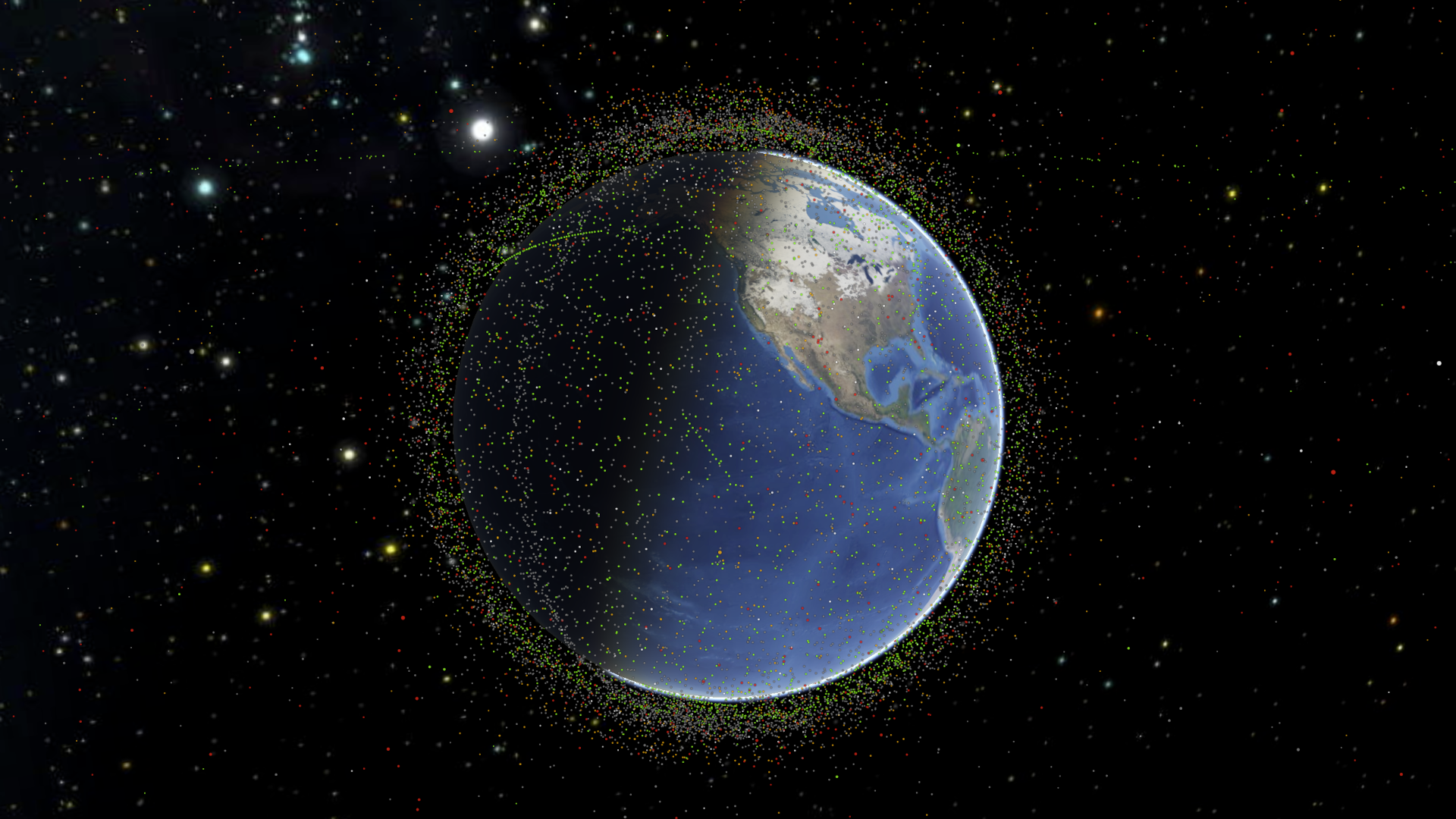 Space danger
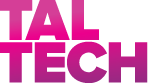 Requirements to get to a rocket – vibration, thermal-vacuum
Space environment – objects, debris, relative speeds
Surface dangers – atomic oxygen
Radiation from the sun – Earth magnetic field, solar activity
Galactic radiation – particles, ions
Shielding – aluminum, water/hydrogen
Dust shielding – lighter + conductive, spreading
Whiskers, conformal coating, cold welding
Large scale shielding – atmosphere, magnetic fields
satellite.taltech.ee
rauno.gordon@taltech.ee